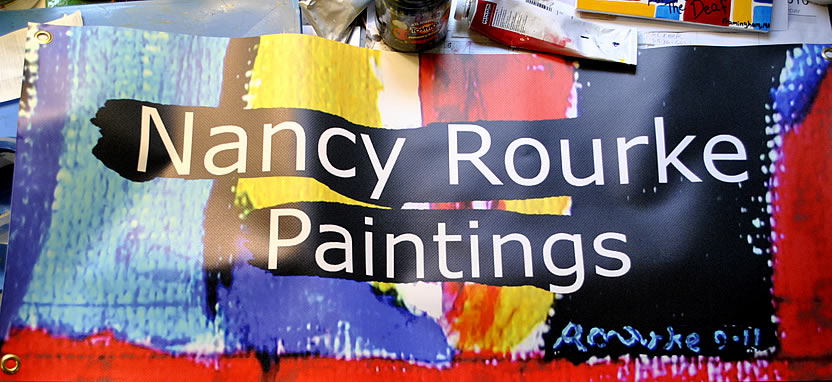 Columbia Collegewith Nancy RourkeSeptember 18-25, 2015
My studio
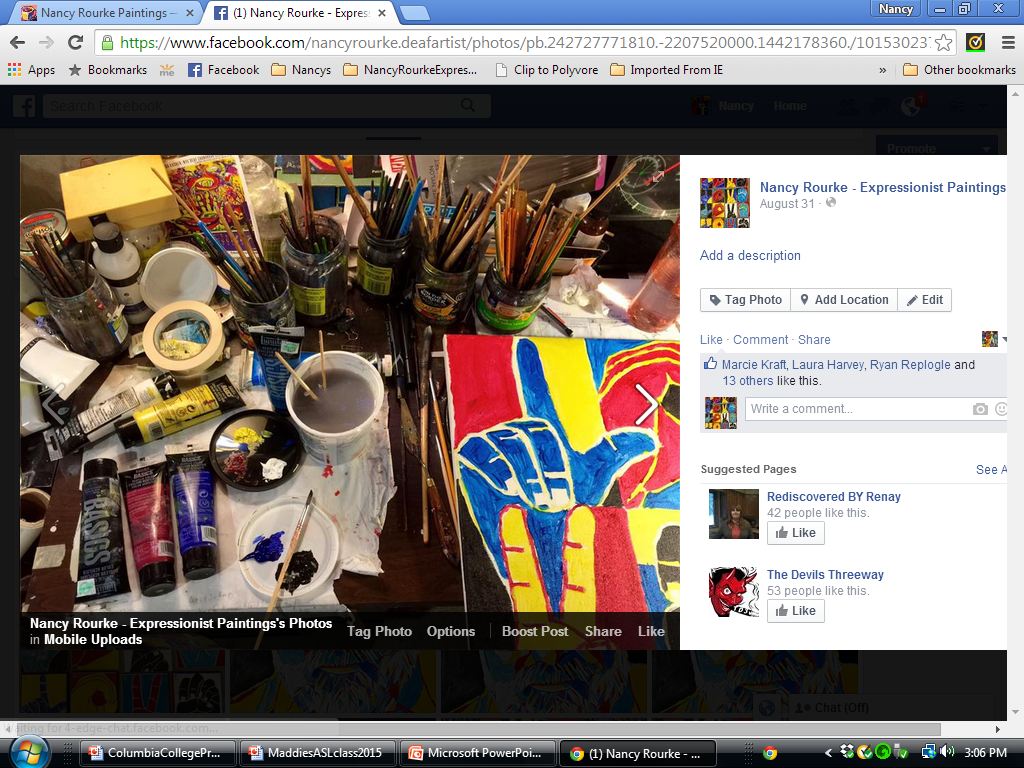 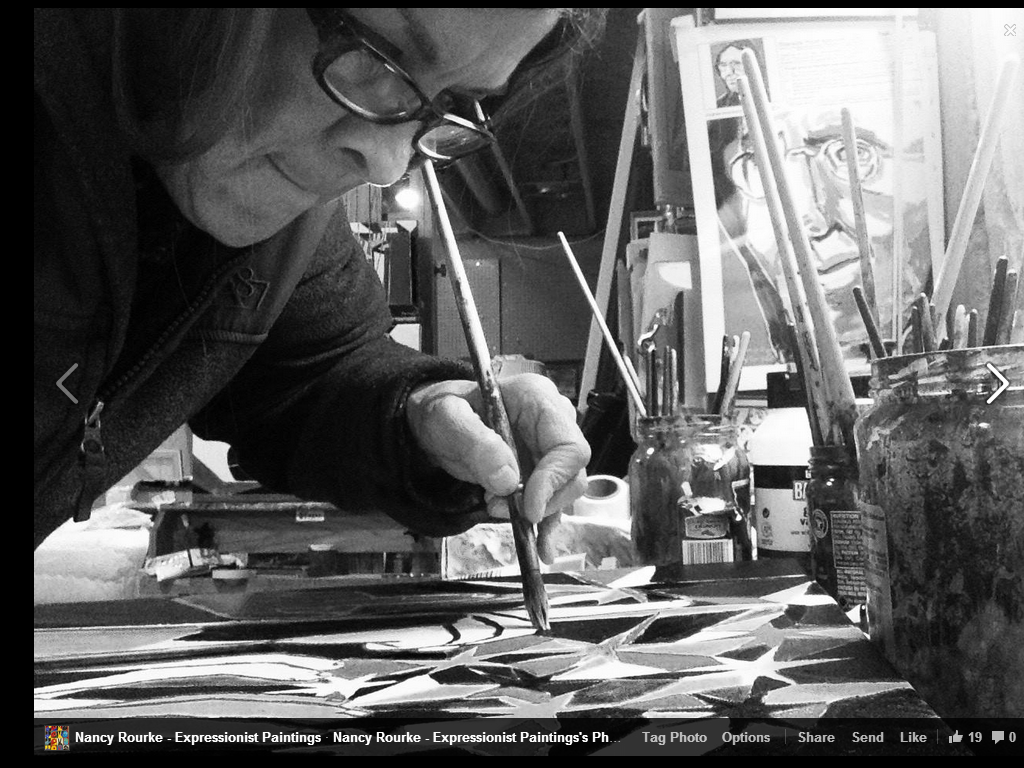 Abit about My Life
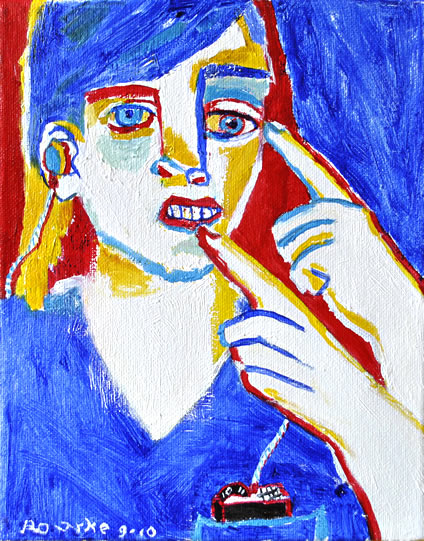 Self-Portrait
2010
born Deaf.
started drawing at age 6.
mainstreamed/oral school.
graduated from RIT/NTID in graphic design and painting.
graphic designer for Xerox, IBM, 20th Century Fox and Microsoft for 20 years.
full time painter in 2001.
De’VIA artist in 2010.
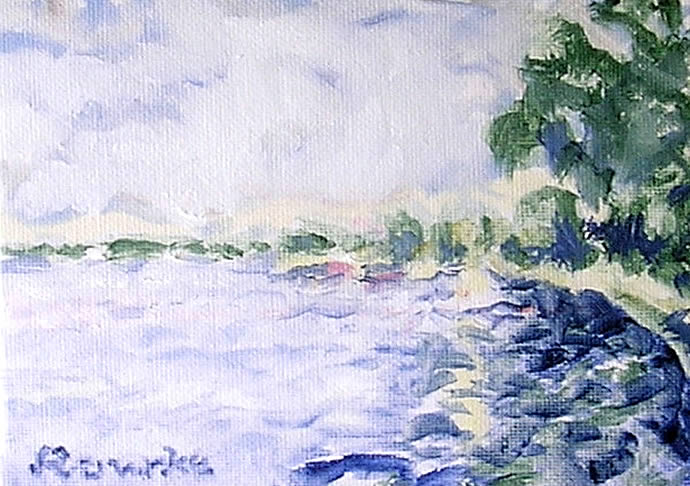 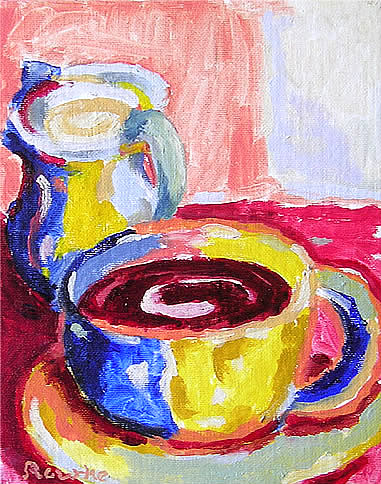 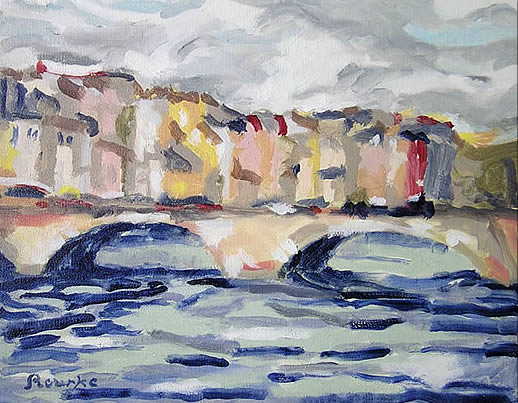 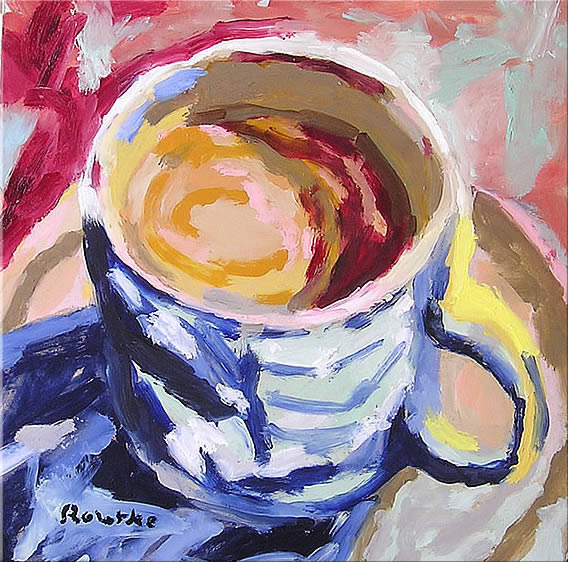 Early paintings from 2001-2009.
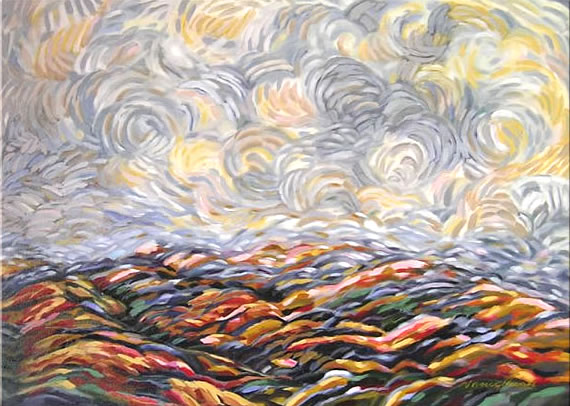 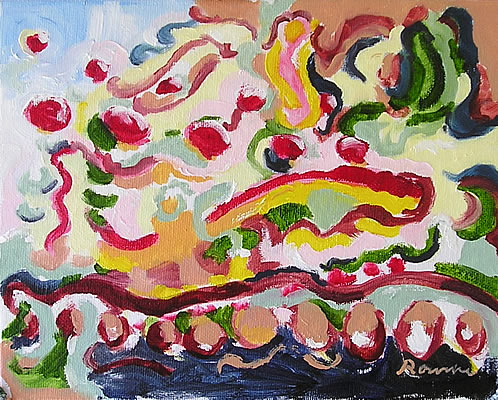 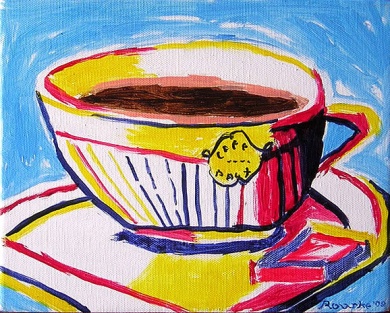 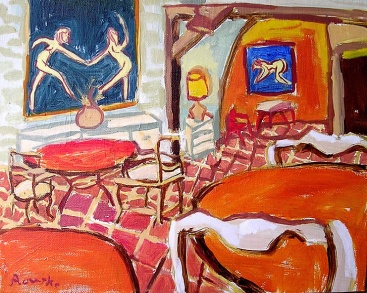 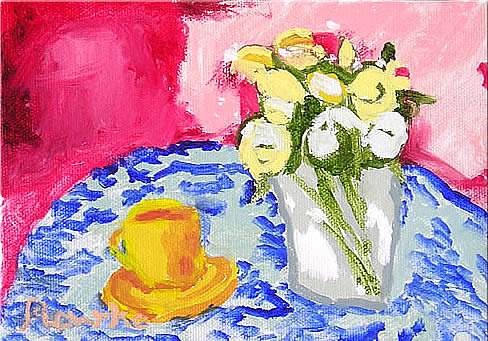 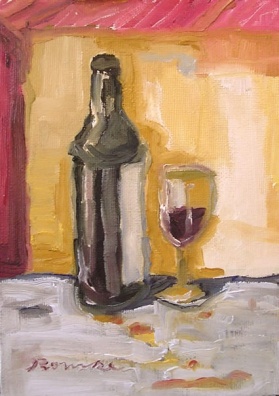 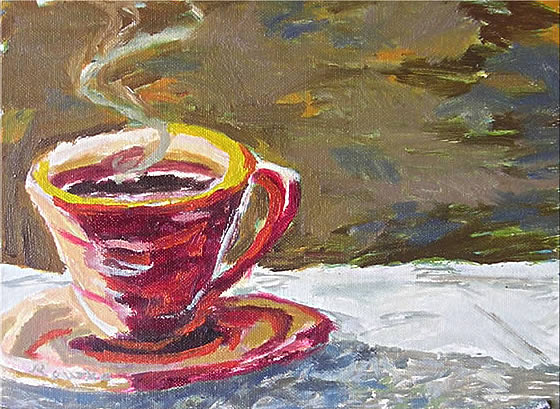 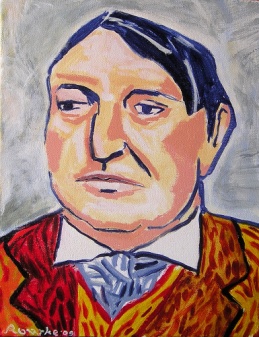 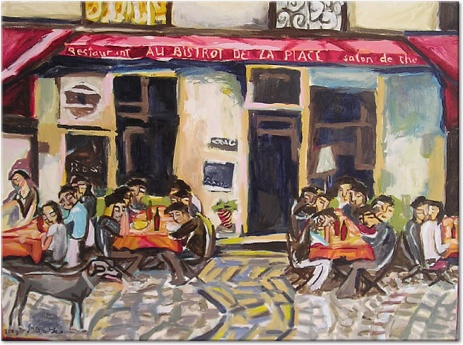 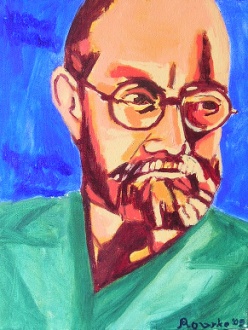 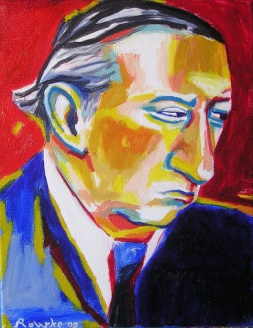 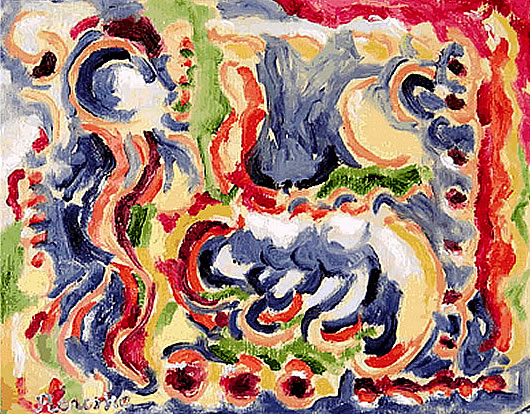 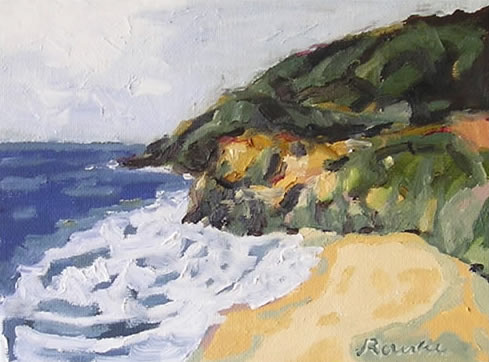 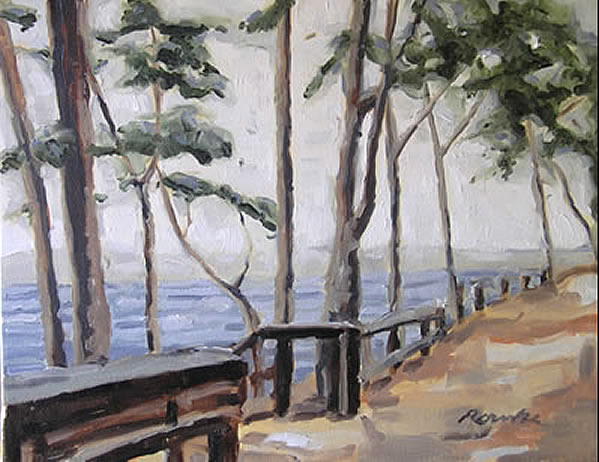 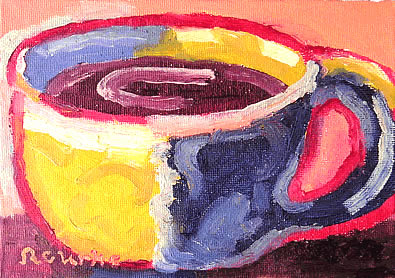 2010-2015
Prior to 2010
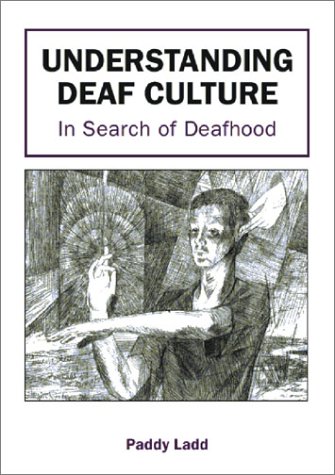 I was inspired by Paddy Ladd’s book, and made a proposal
about Deaf Art (De’VIA).  I received a Puffin Foundation
grant to start a painting business.
Dr. Paddy Ladd
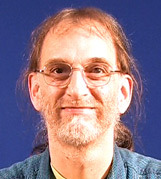 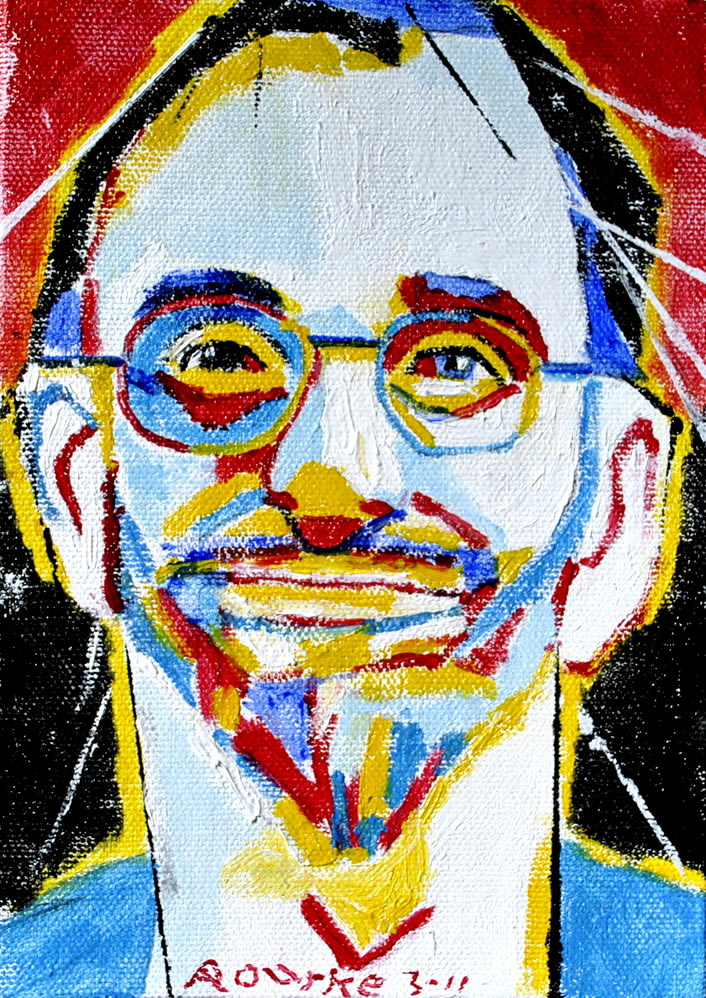 Prior to 2010
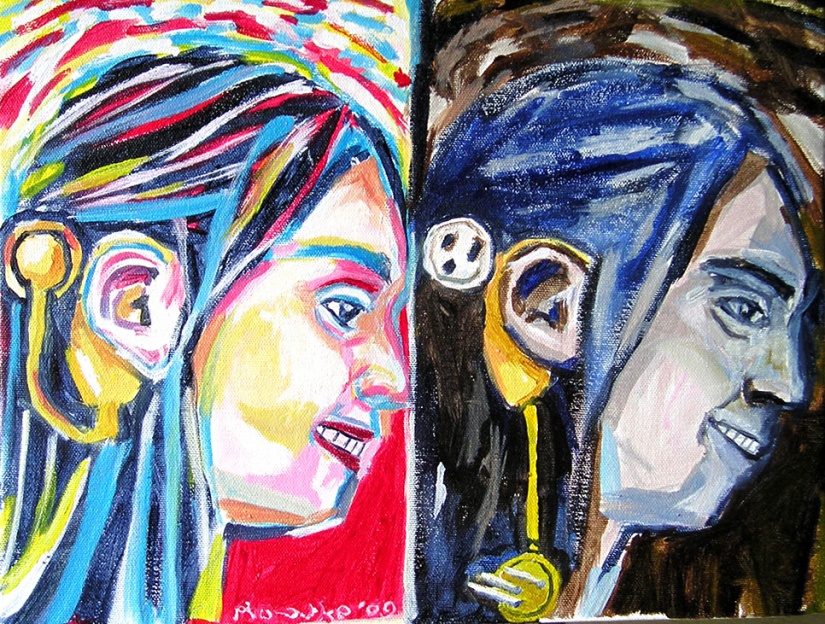 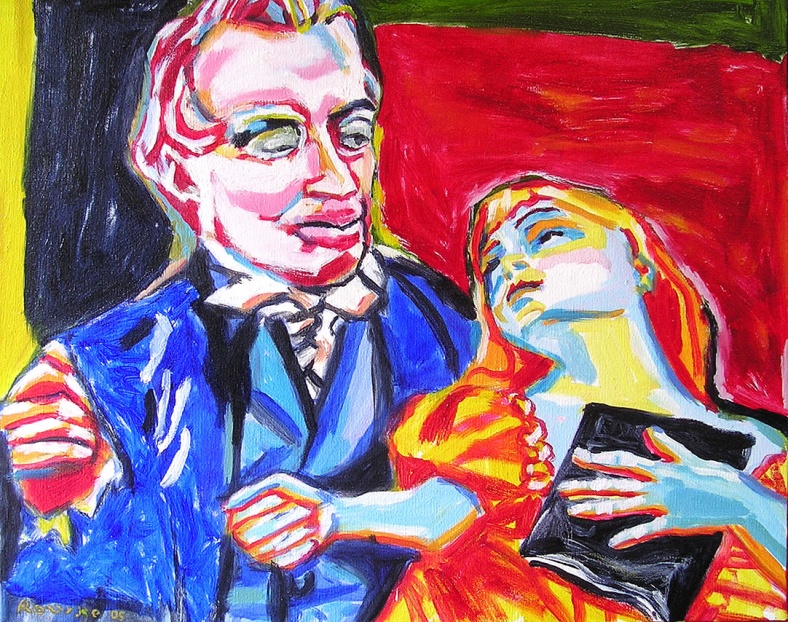 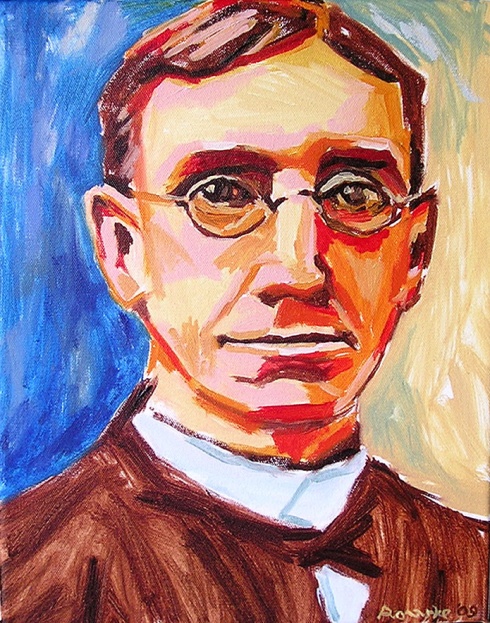 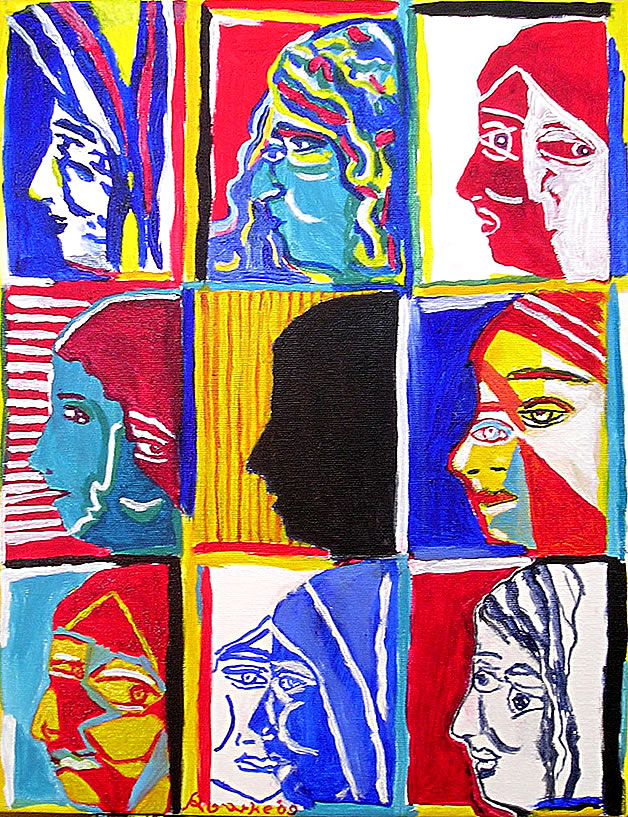 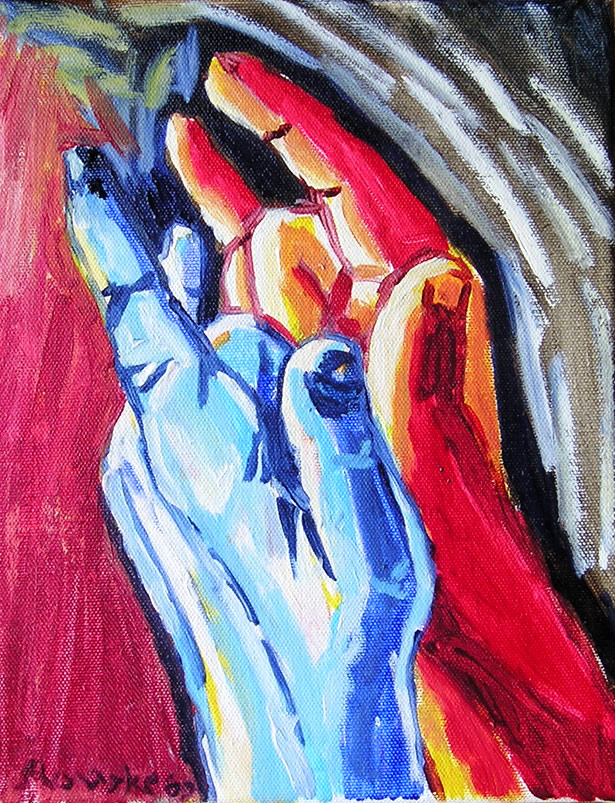 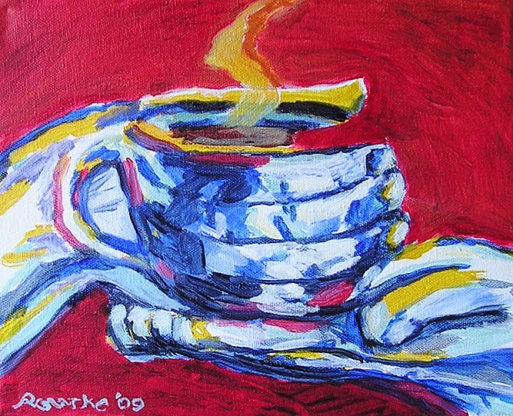 Experimenting
with colours.

Searching for
a style.
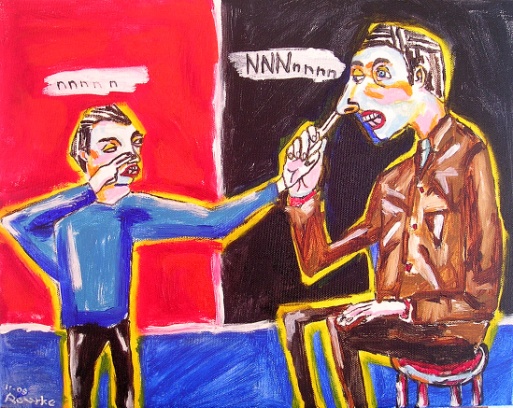 Primary Colors
Each color has its own meanings.
Red- refers to power ortaking a stand for justice.
Blue- refers to audism, oralism, and the mask of benevolence.
Turquoise blue- refers toDeafhood journey.
Yellow-refers to light so Deaf people can see, and HOPE.
Monochrome can be resistance except it gives areinforcement to providecontrast between the primarycolors.
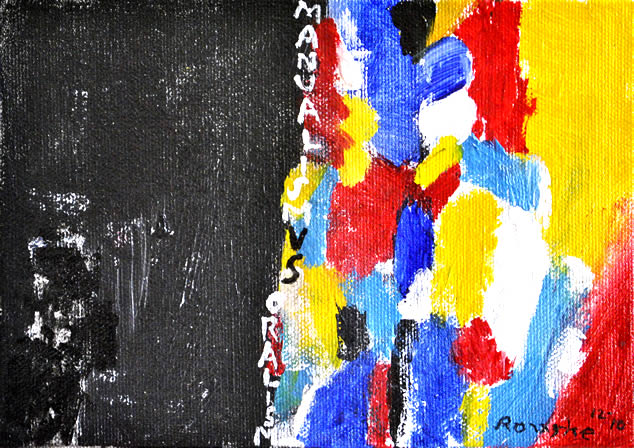 3 Things I see about De’VIA
Deaf View / Image Art
1 De’VIA is based on Deaf experience.
2 Motifs are used in artwork.
3 Three categories are used in artwork:
					1 Affirmative (pride, identity)
			2 Resistance (political, truth to be told)
			3 Liberation (both of the two themes above)
Over 100 Motifs are used in De’VIA
chain, resistancelight bulb, affirmativefeather, resistancehand, affirmativemirror, resistancehandstand, affirmativelock, resistanceflower, affirmativeprofit, resistancebutterfly, affirmativejigsaw puzzle, resistancecandle, affirmativeAGB, resistance ladder, affirmativeblue tape, resistance eyes, affirmativehook, resistance tree, affirmative mask, resistance baby, affirmativenails or screws, resistance hands holding, affirmative
puppet, resistancesolitary fist, affirmativeoctopus, resistance door, affirmativecheckerboard, resistanceround table, affirmative
Strings, resistance
Sledgehammer, resistance
Violin, affirmative
Elephant, resistance
Birdhouse, affirmative
Arrow, resistance
Nest, affirmative
Button eye, resistance
Plague doctor, resistance
Money bag, resistance
Gloves, resistance
Mother of All Deaf Souls, affirmative
Skull, resistance
Fan, resistance
Mouth, resistance
Stairway, resistance or affirmative
Handshape, affirmative
Speech therapy, resistance
Fish, affirmative
DNA, resistance
Cracks, resistance
Bandaid, resistance
Chair, affirmative
Hamster, resistance
Black bird, resistance
Red mountain, affirmative
Hearing aid/CI, resistance
Ruler, resistance
Drill, resistance
Harlequin/jester, resistance
Cloven Hooves, resistance
Stars, affirmative
Arrow, resistance
Nest, affirmative
Button eye, resistance
Plague doctor, resistance
Money bag, resistance
Gloves, resistance
Mother of All Deaf Souls, affirmative
Skull, resistance
Fan, resistance
Mouth, resistance
Stairway, resistance or affirmative
Handshape, affirmative
Speech therapy, resistance
Fish, affirmative
DNA, resistance
Cracks, resistance
Bandaid, resistance
Chair, affirmative
Hamster, resistance
Black bird, resistance
Red mountain, affirmative
Hearing aid/CI, resistance
Ruler, resistance
Fish, affirmative
DNA, resistance
Cracks, resistance
Bandaid, resistance
Chair, affirmative
Hamster, resistance
Black bird, resistance
Red mountain, affirmative
Hearing aid/CI, resistance
Ruler, resistance



OVER 100 MOTIFS….
First Motifs Used in Paintings 2010
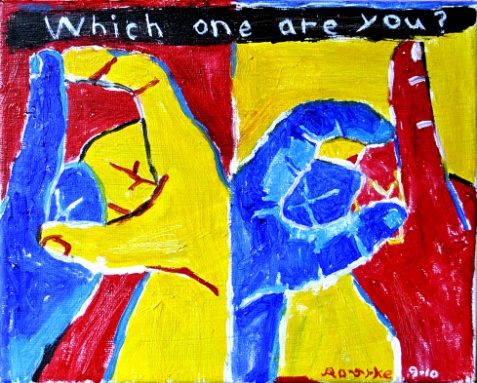 Big D/little d-------------------------- Culturally Deaf vs. Deafness.




Ear/Mouth--------------------------------------- Audism. Oralism. Genetic engineering. Eugenics. Alexander Graham Bell. Listening, Spoken, Language.
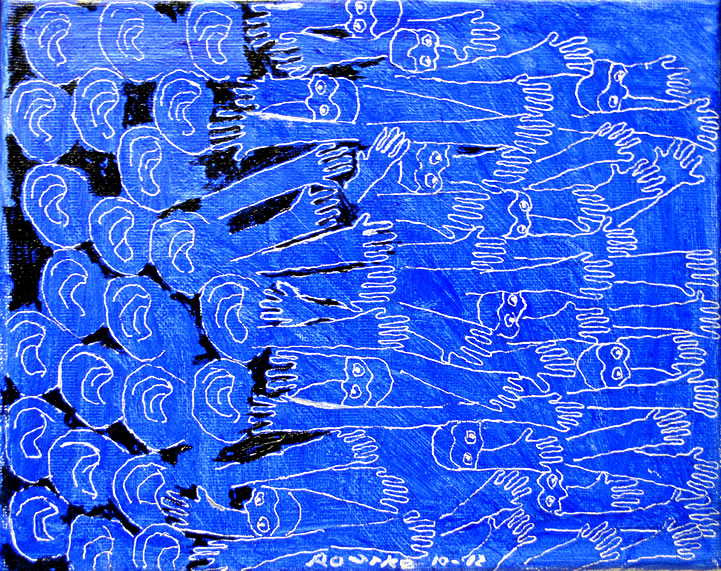 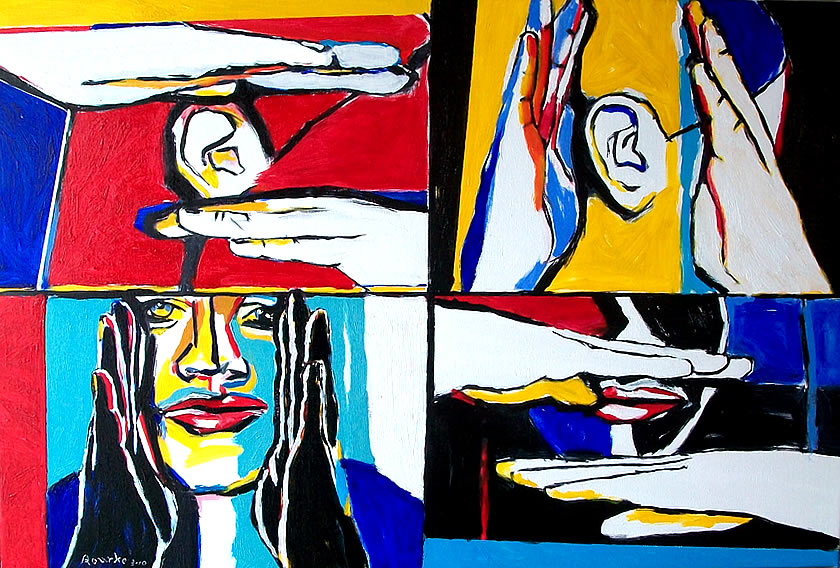 2010
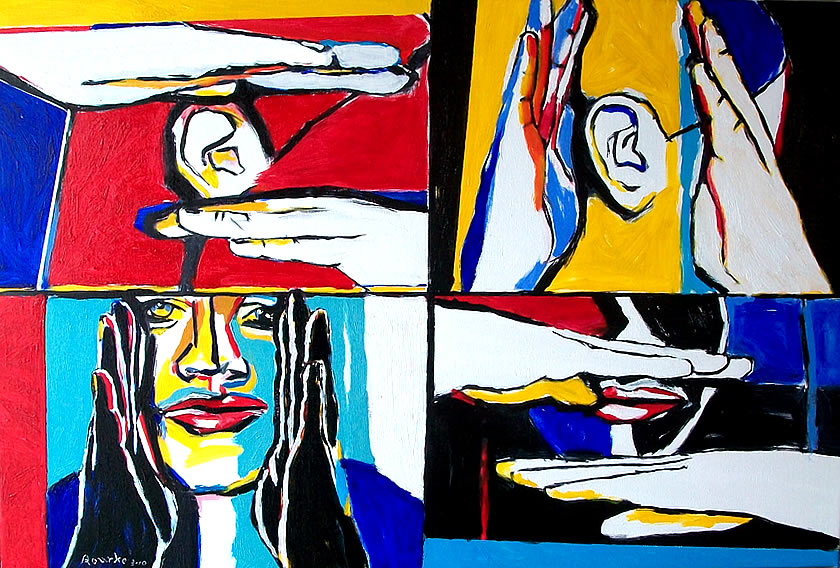 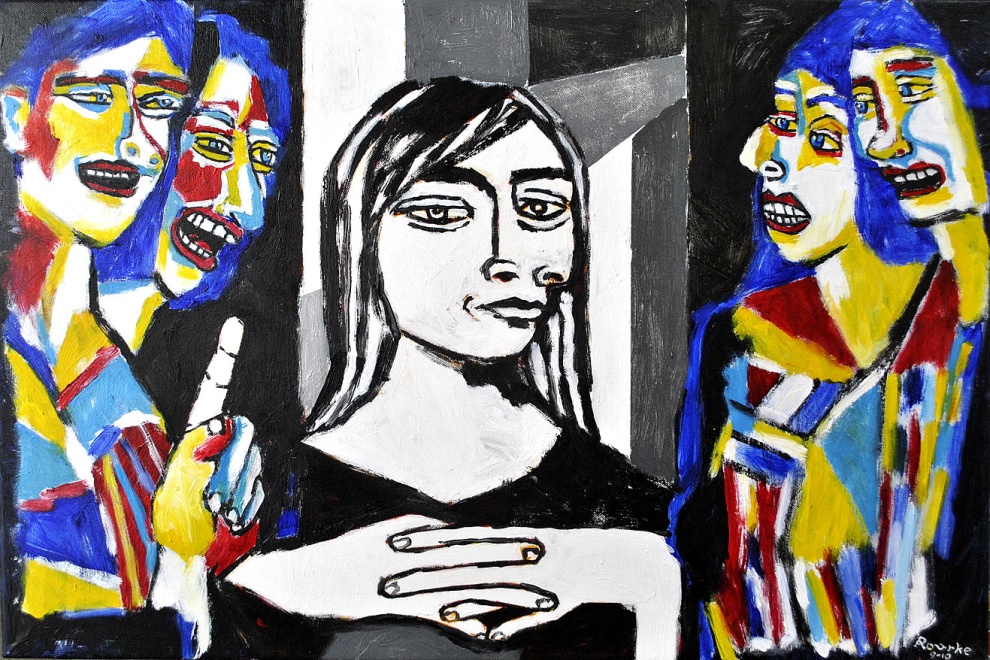 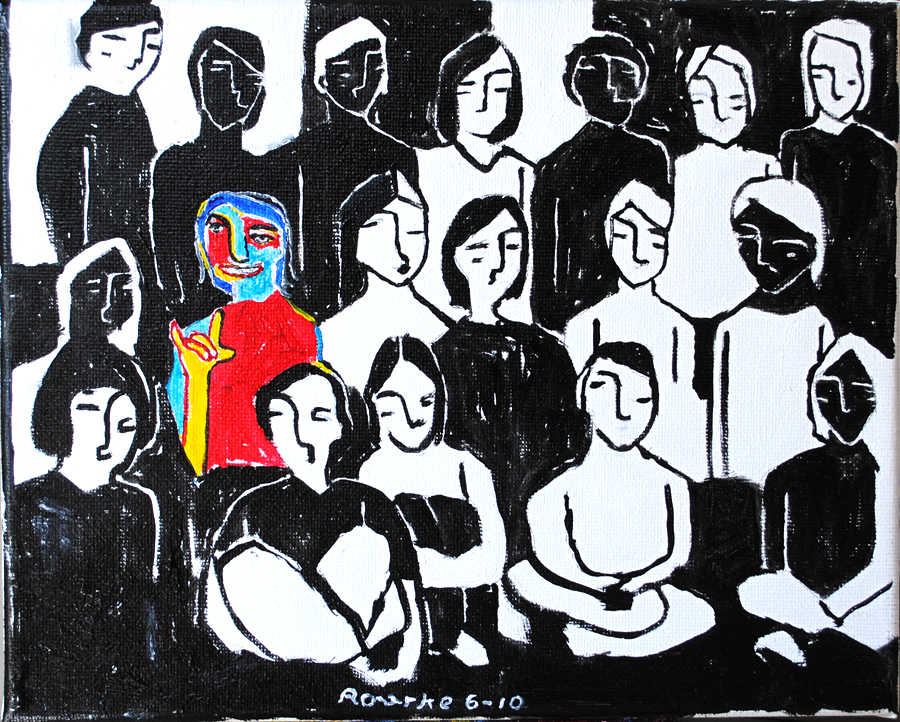 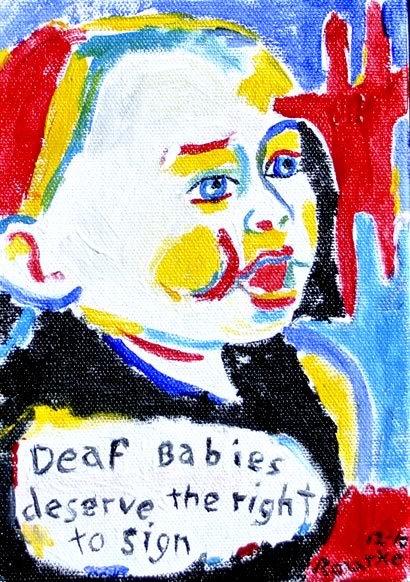 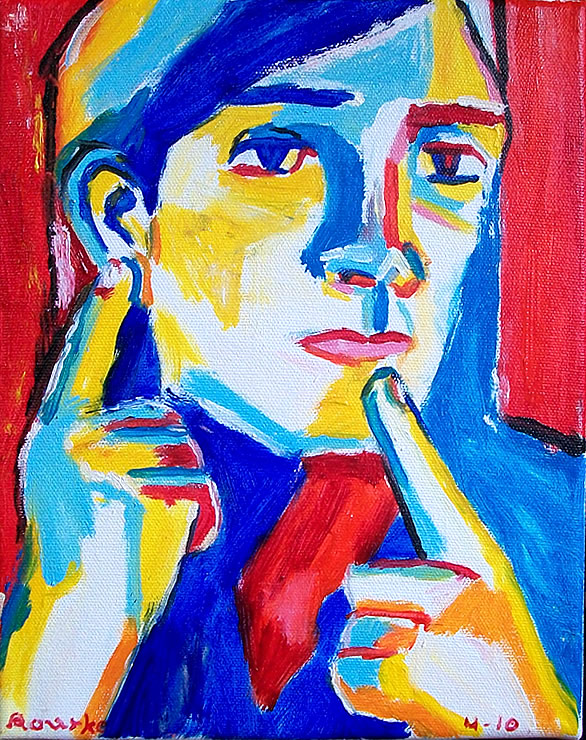 2011 Motifs
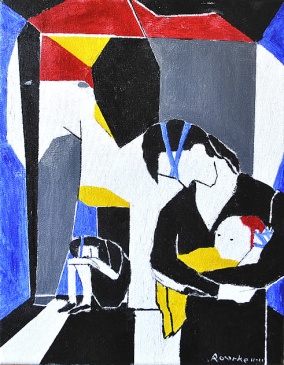 Elephant-------------------------------- Alexander Graham Bell and his associates.
2011 Motifs
Painter’s Blue Tapetied-down, trapped, crossed-out, mask of benevolence, labeled, ASL prohibited.
Mask of Benevolence, size 30x40inch, oil on canvas, 2011.


This painting is about
Mask of Benevolence
by Harlan Lane's
Mask of 
Benevolence 
book.
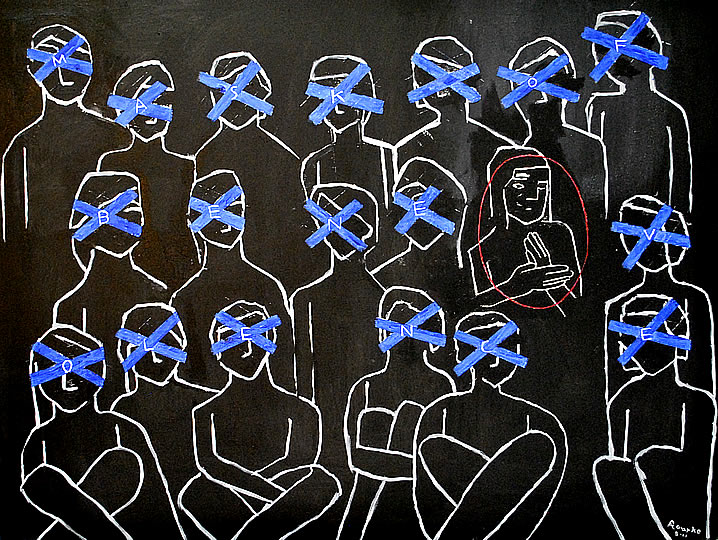 There is a hidden message.
F
O
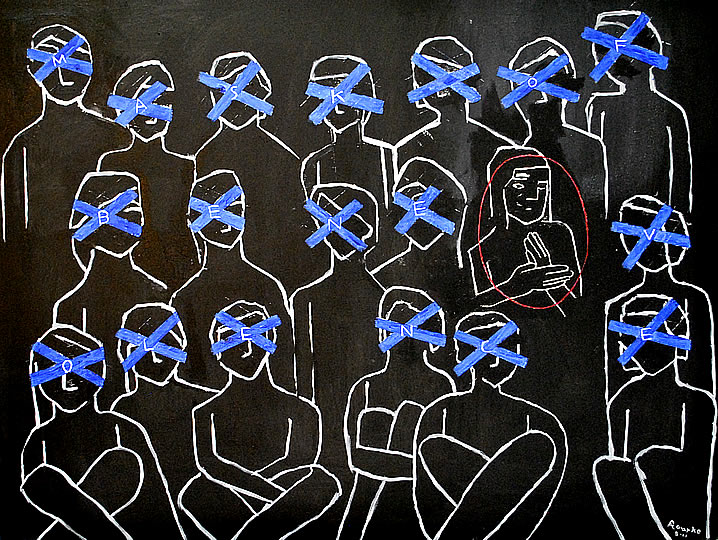 K
S
A
M
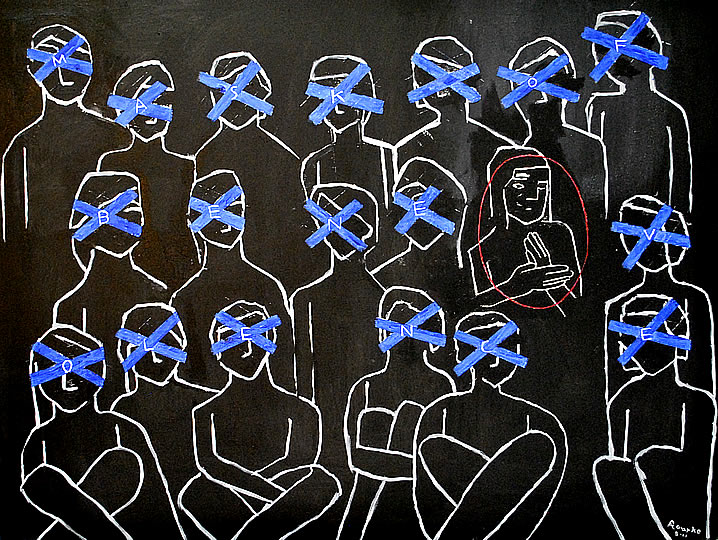 E
N
E
V
B
E
L
N
O
C
E
It says MASK OF BENEVOLENCE.
2011 Motifs
I learned about
the blue tape
from Audism Free
America, a grassroots organization in
Washington, DC, 2011.
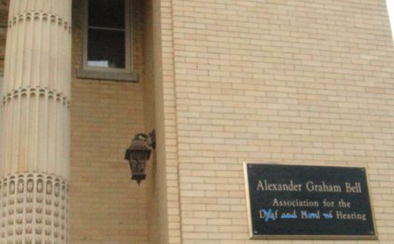 Alexander Graham Bell 
Association for the 
Deaf and Hard of Hearing.
2011
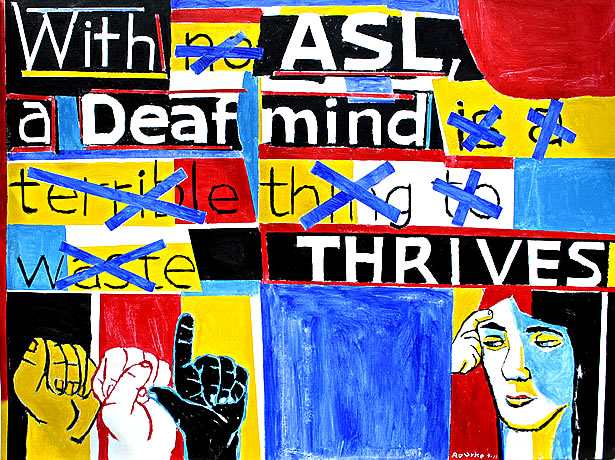 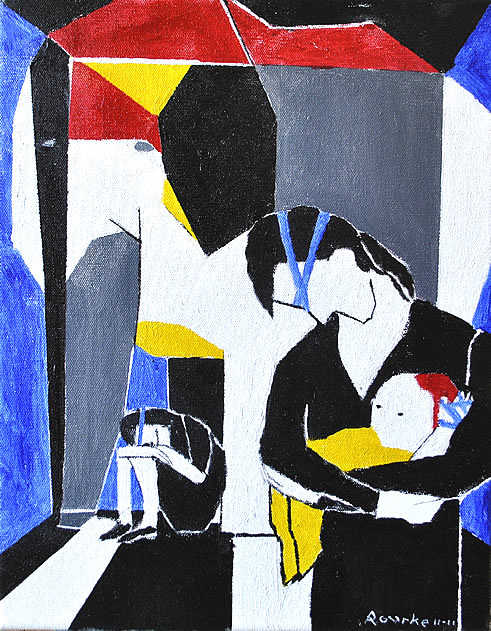 http://www.nancyrourke.com/aslthrives.htm
http://www.nancyrourke.com/elephantinthedeafroom.htm
2012 Motifs
Ladder-------------------------------------------- Represents a direction to a new journey. A Deafhood journey.


Horse------------------Represents a Deaf personneeds light to see. Withblue tape on a horse,refers to colonialism and audism. (AGB Whips a Deaf Horse)
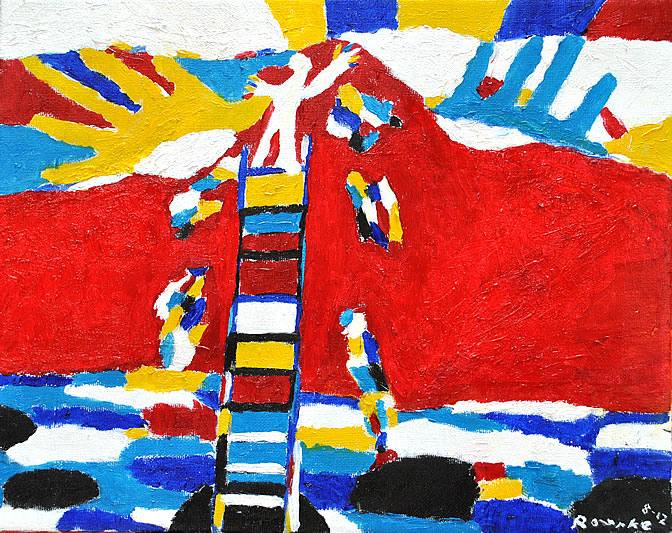 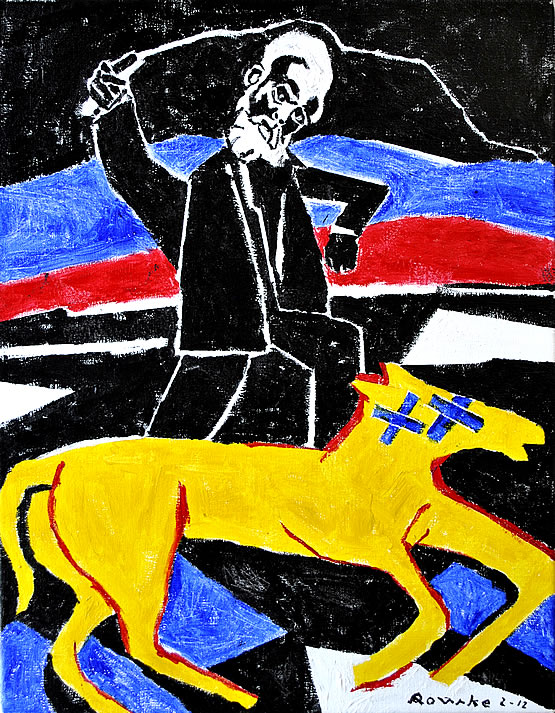 2012
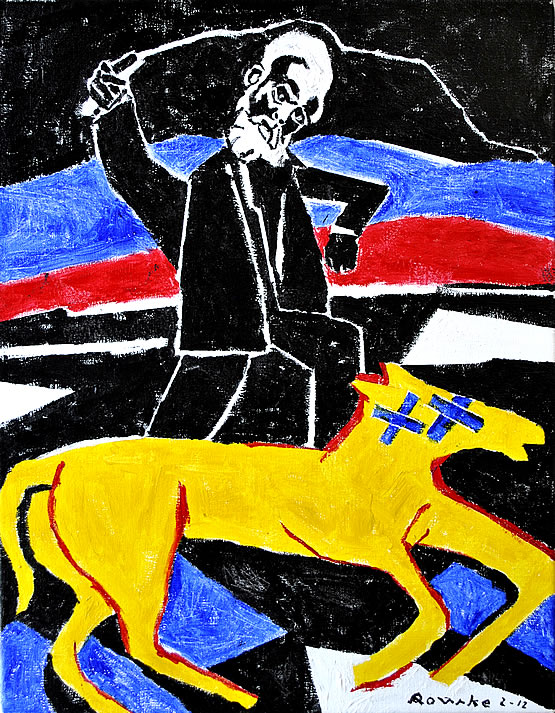 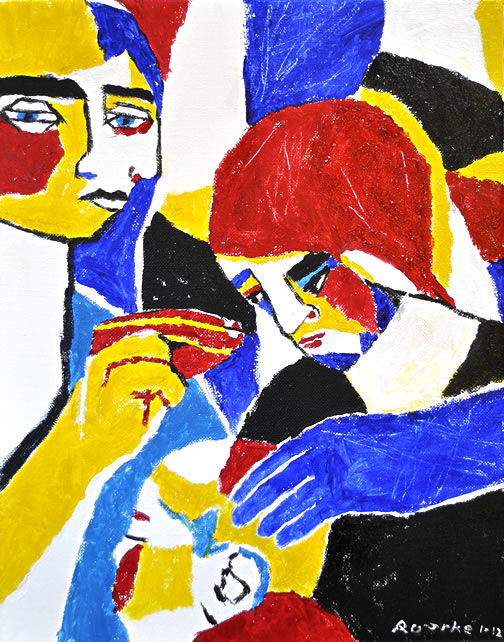 http://www.nancyrourke.com/noeugenics.htm
http://www.nancyrourke.com/agbwhipsdeafhorse.htm
2013 Motifs
Dots/Black Holes-------------------------------------------- Invasion. Attacking. Second wave of Oralism.



12---------------------Remembering the first 12nameless children who died from CI complicatedsurgeries.
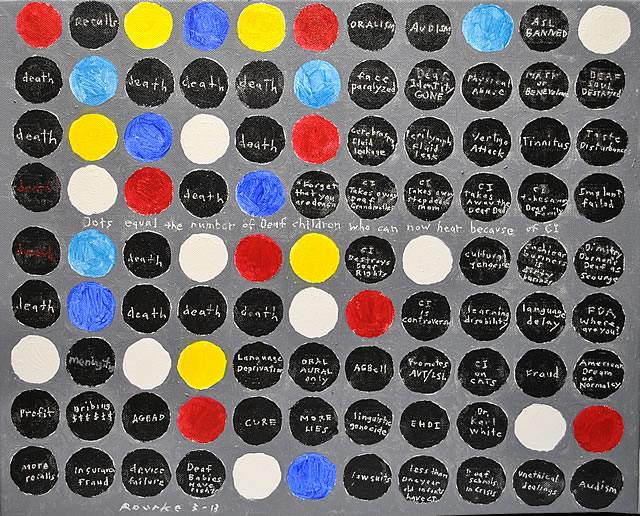 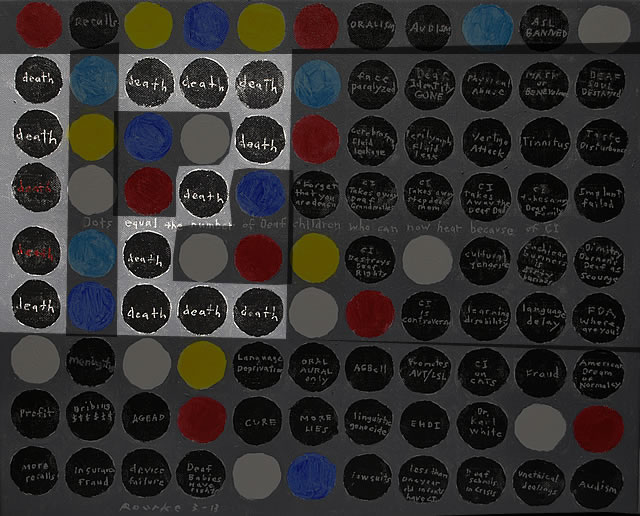 2013
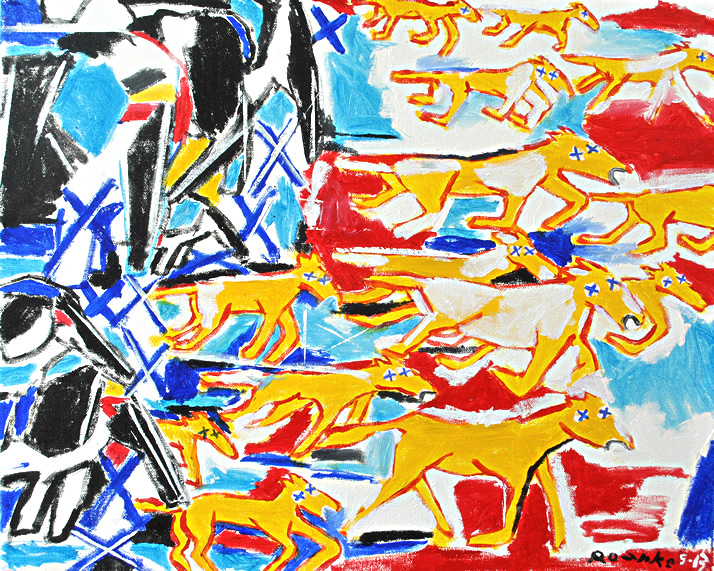 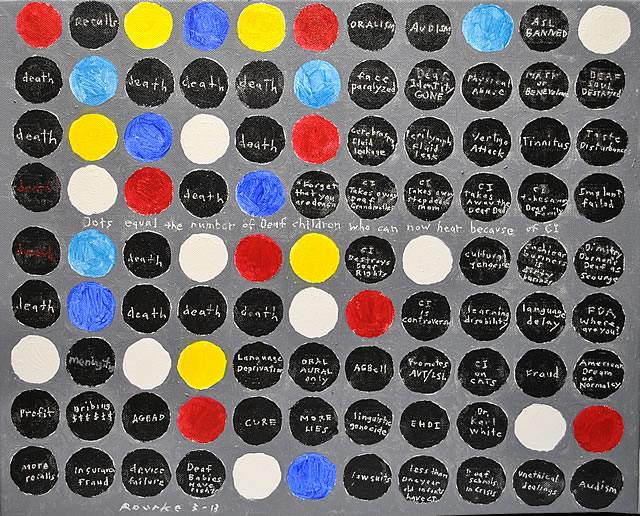 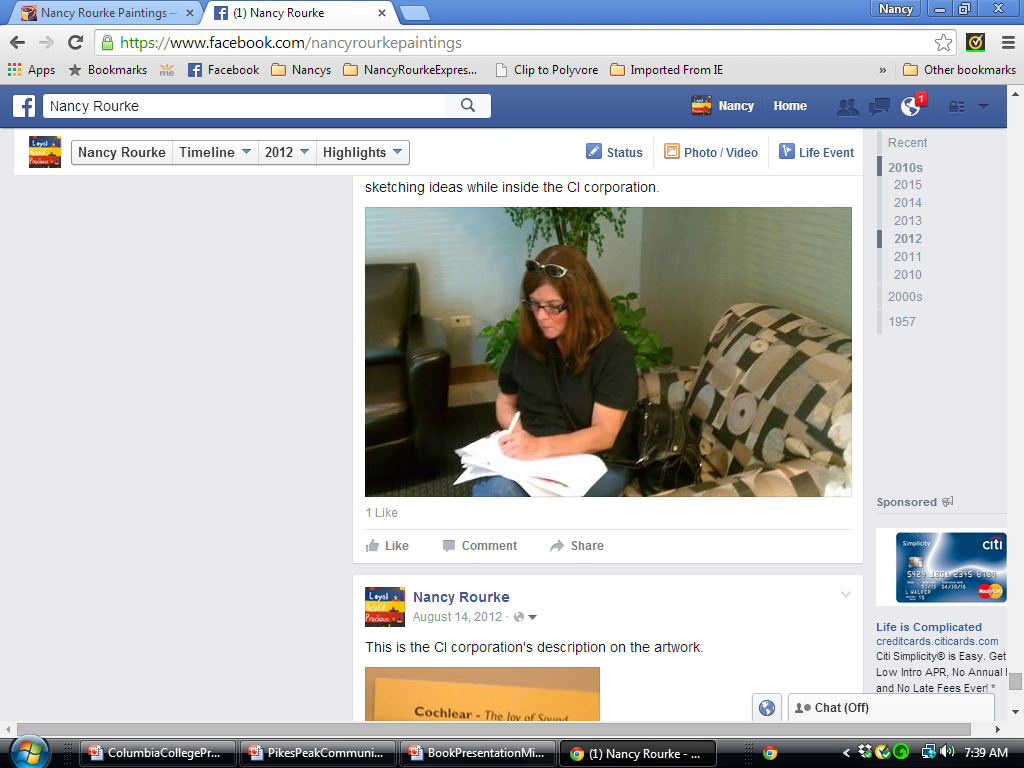 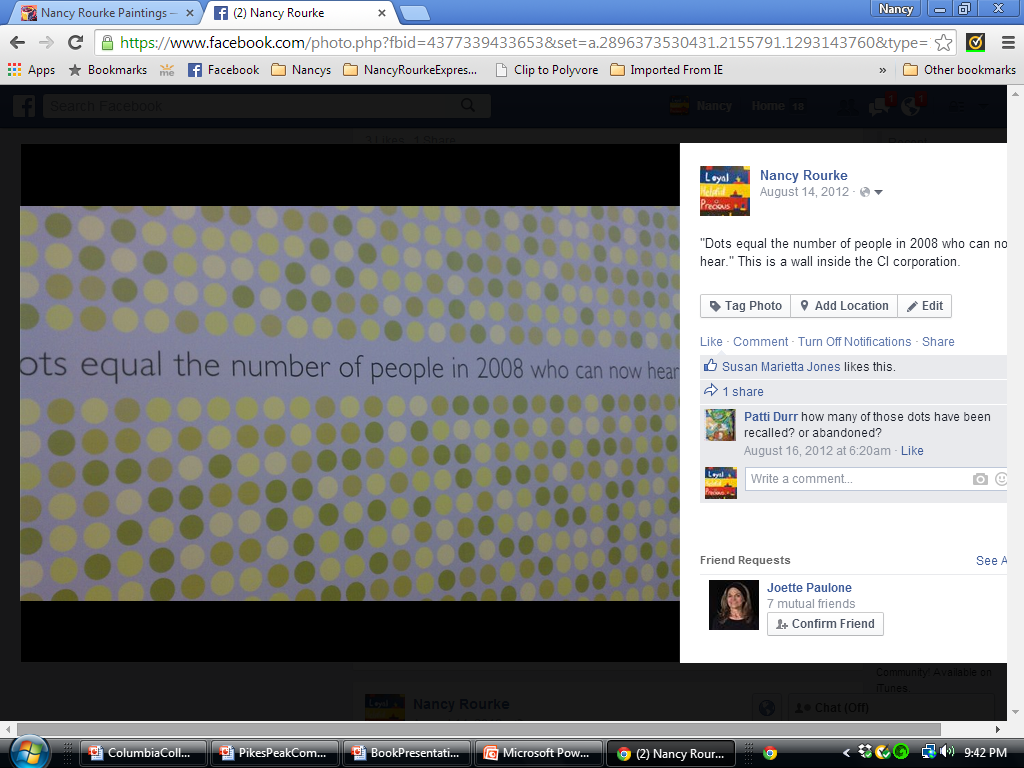 2014 Motifs
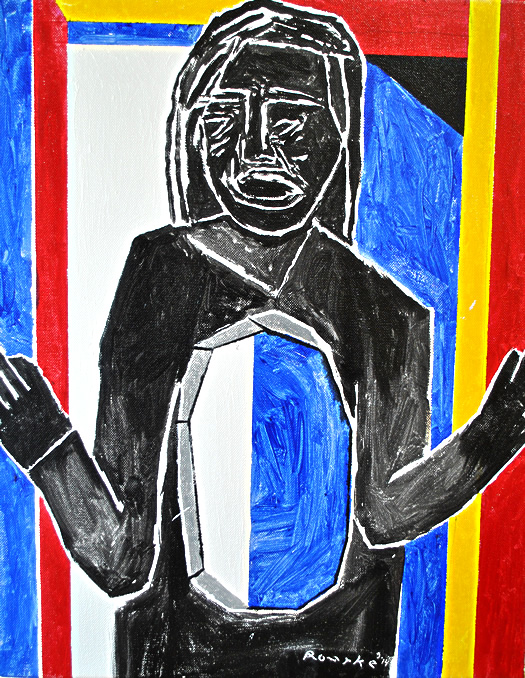 Body Hole-------------------------------------------- The motif communicates that the dominant culture has not allowed Deaf people to become fully realized human beings with access to ASL, Deaf culture and a DEAF WORLD view.


Monkey----------------------Primitive stage of evolution.Social Darwinism.



Black Flag----------------------------to pay a tribute to the first 12 nameless Deaf children who died from CI surgery complications.
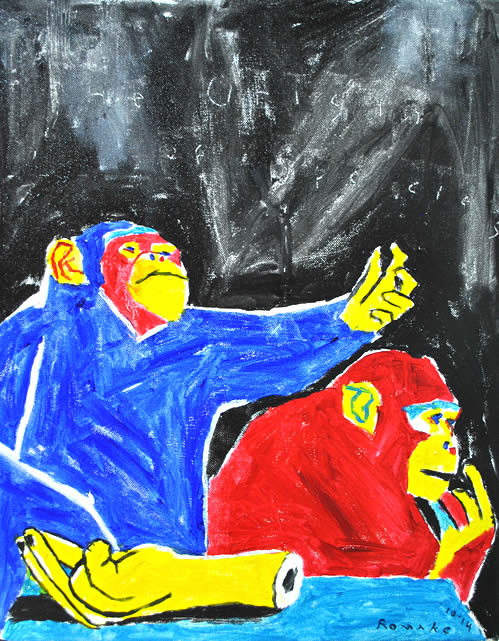 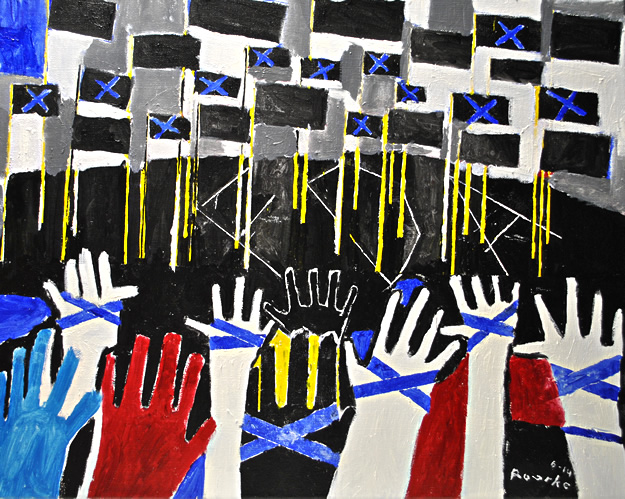 2014
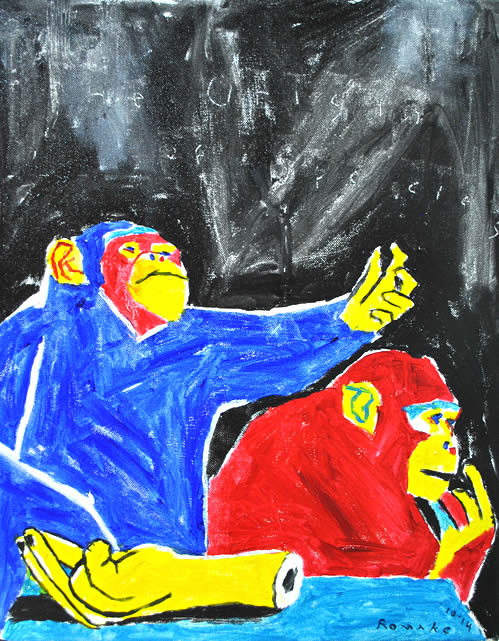 http://www.nancyrourke.com/socialdarwinism.htm
2014
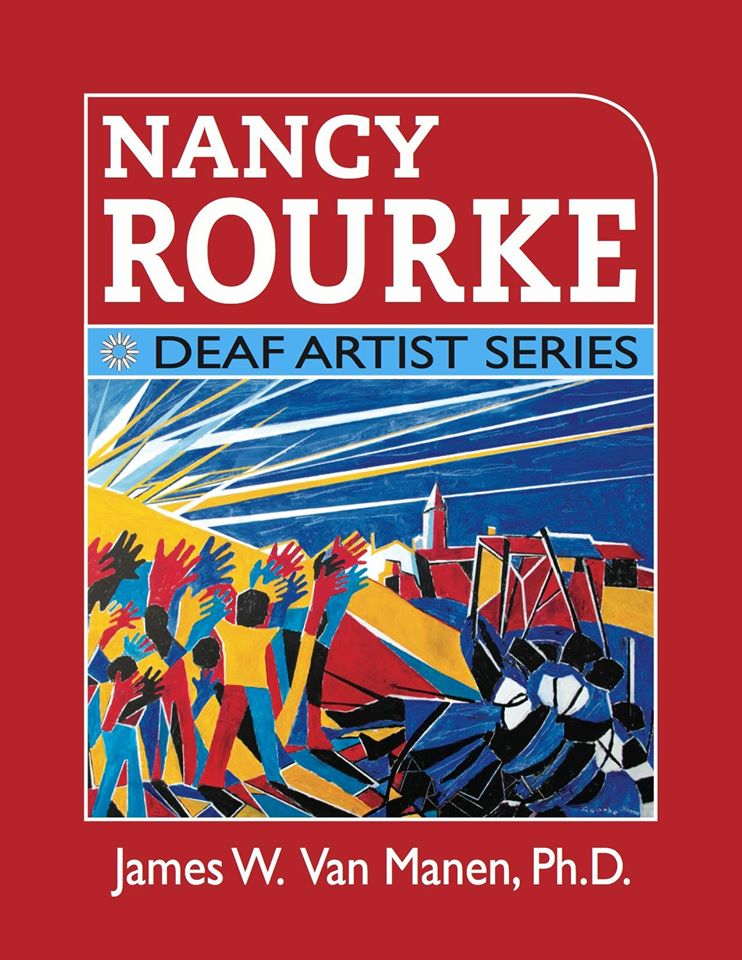 Nancy Rourke: Deaf Artist Seriesbook
2014
The book contains
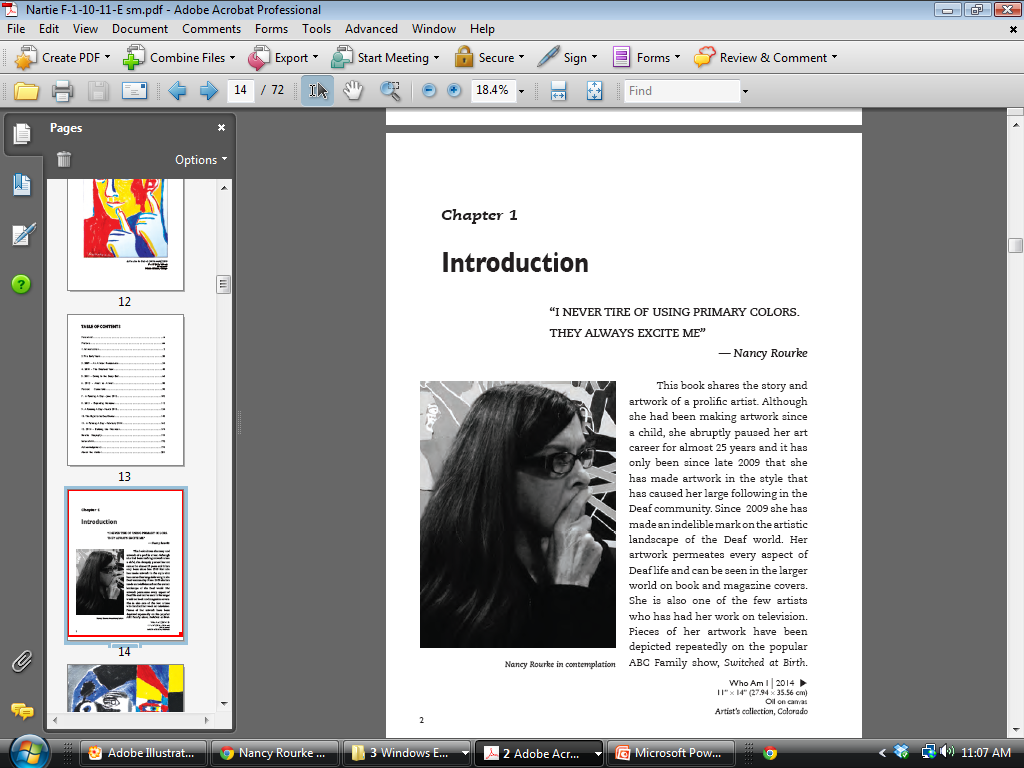 214 pages
12 chapters 
536 images of my paintings
Motifs Used in Paintings 2015
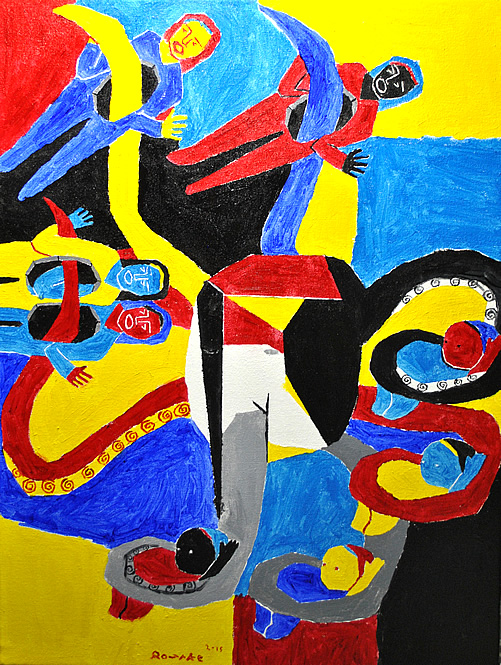 Octopus-------------------------------------------- Captialism. Power. Seize control of Deaf community.AGBell


Two-Way Mirror-- Represents the concepts of being two faced or the idea of having a two-way mirror.  Mirrors also reflect the real people hiding behind the mask of benevolence.
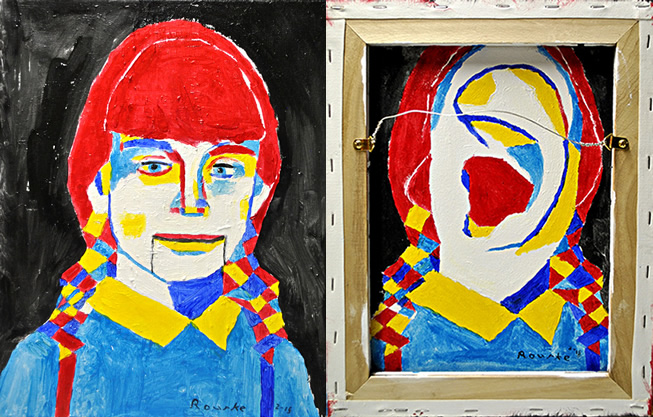 2015
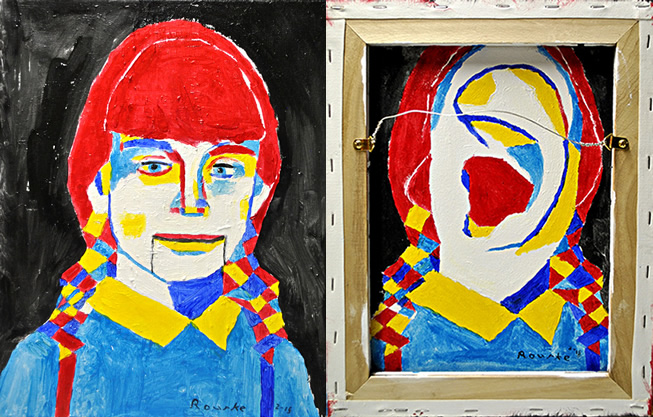 http://www.nancyrourke.com/twowaymirror.htm
2015
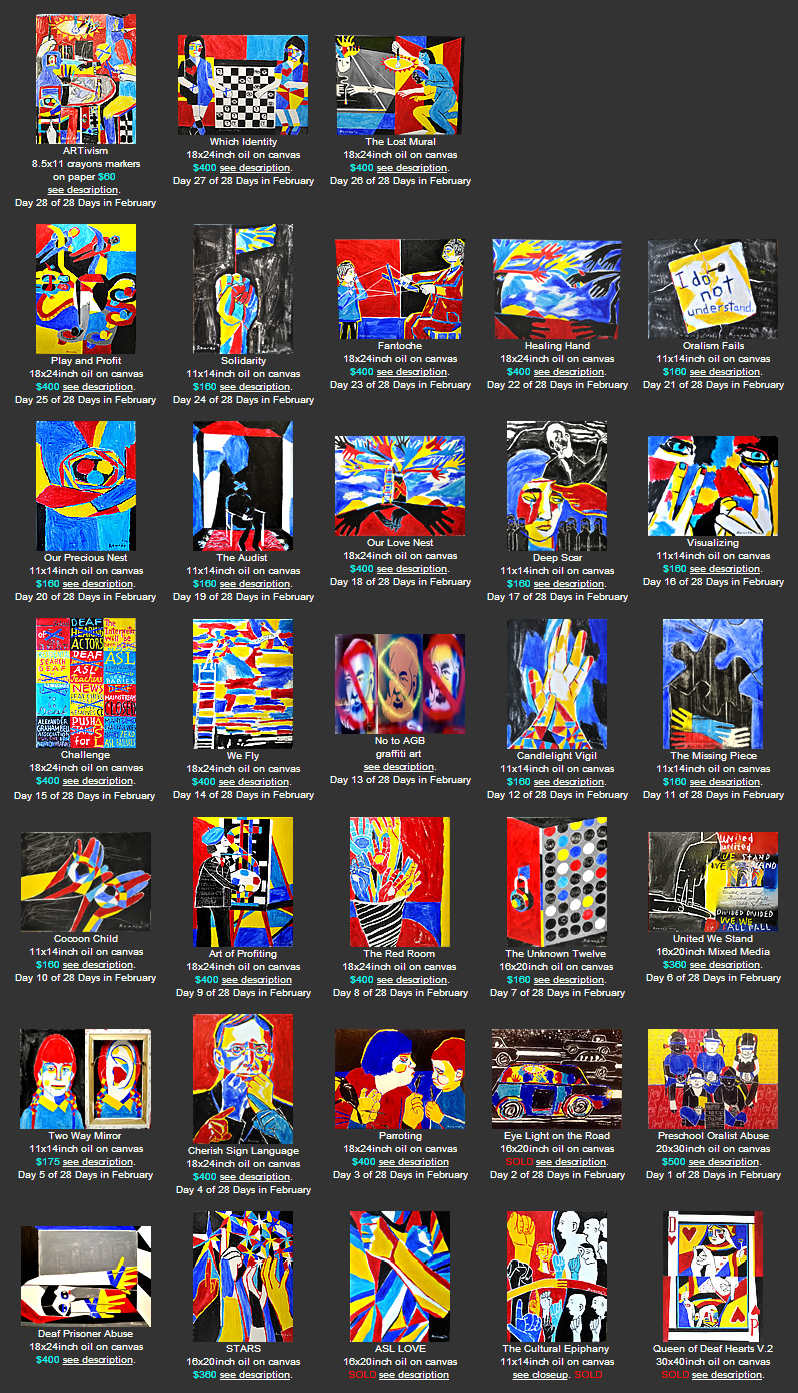 28 Days in February Challenge Project
Theme: Solidarity/ARTivism Motifs in resistance and affirmativeDay1 chain, resistance2 light bulb, affirmative3 feather, resistance4 hand, affirmative5 mirror, resistance6 handstand, affirmative7 lock, resistance8 flower, affirmative9 profit, resistance10 butterfly, affirmative11 jigsaw puzzle, resistance12 candle, affirmative13 AGB, resistance 14 ladder, affirmative15 blue tape, resistance 16 eyes, affirmative17 hook, resistance 18 tree, affirmative 19 mask, resistance 20 baby, affirmative21 nails or screws, resistance 22 hands holding, affirmative
677 artworks
55 participants
5 from Europe
23 puppet, resistance24 solitary fist, affirmative25 octopus, resistance 26 door, affirmative27 checkerboard, resistance28 round table, affirmative Rules1) Artwork must be completed each day.2) you can use any medium. Any size of artwork.3) Do your own creativity.4) **Must be Deaf Experience.**5) Post your finished artwork, with title, your name, medium, size, and description on De'VIA Central FB page.
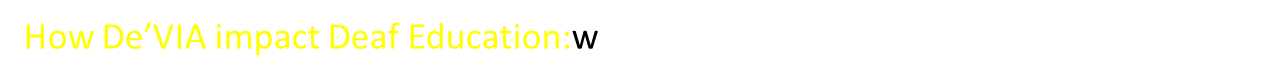 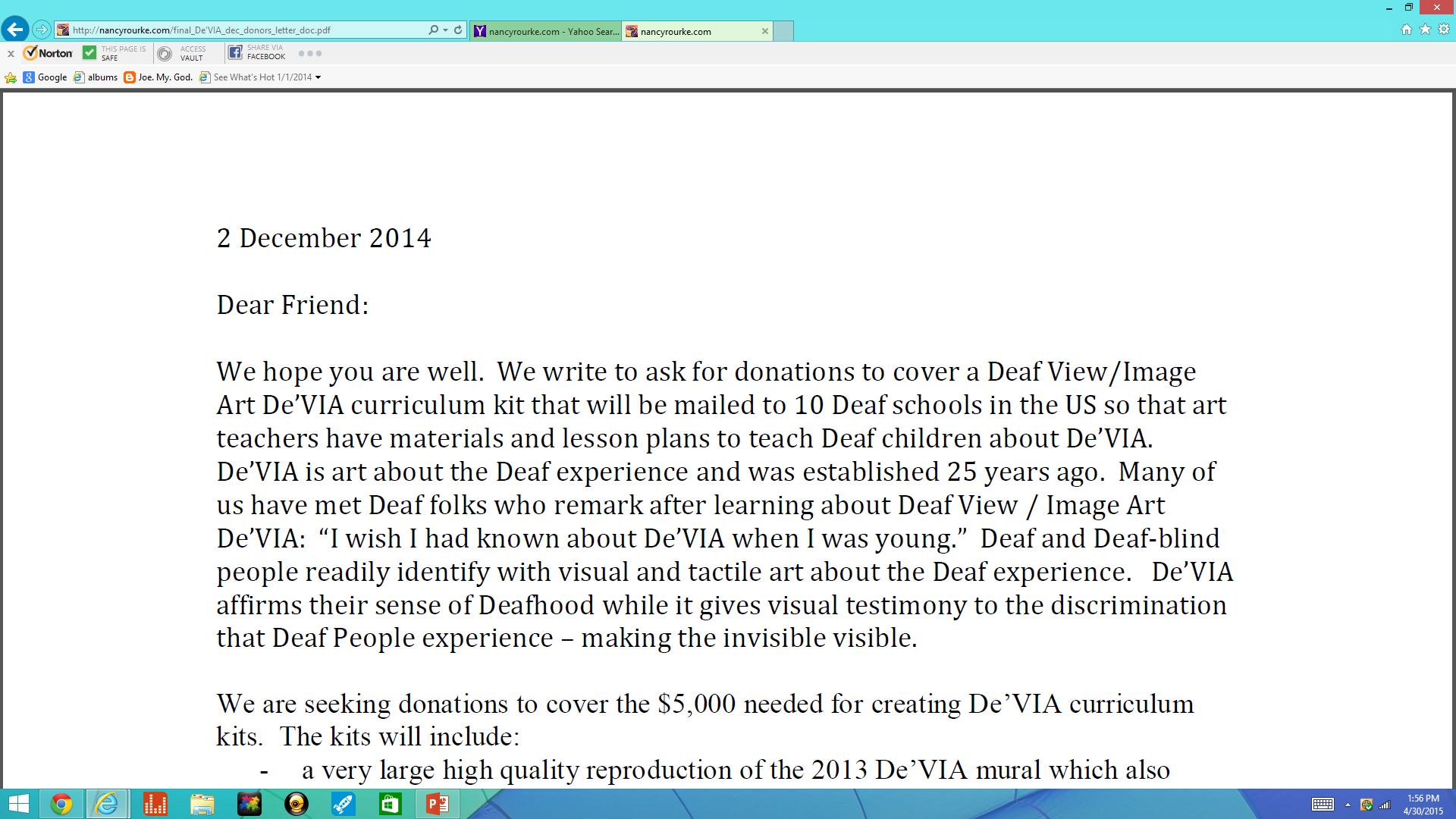 2015
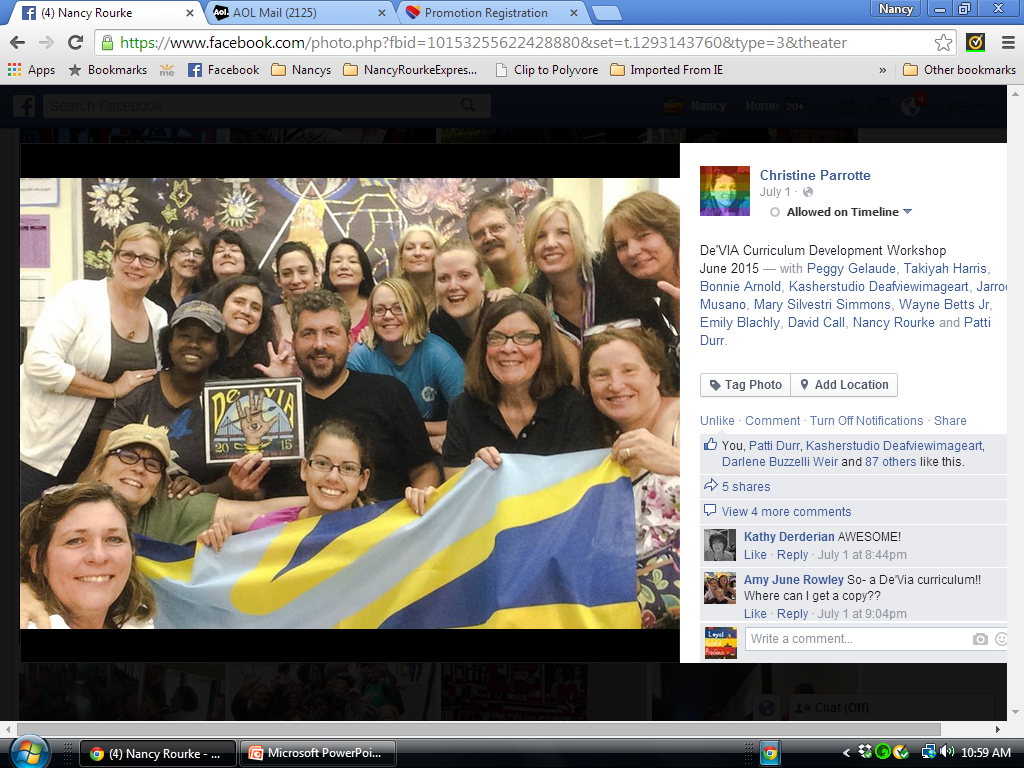 De’VIA Curriculum Development Project at California School for the Deaf Fremont
2010-2015
Artivism
How De’VIA impact Deaf Education:w
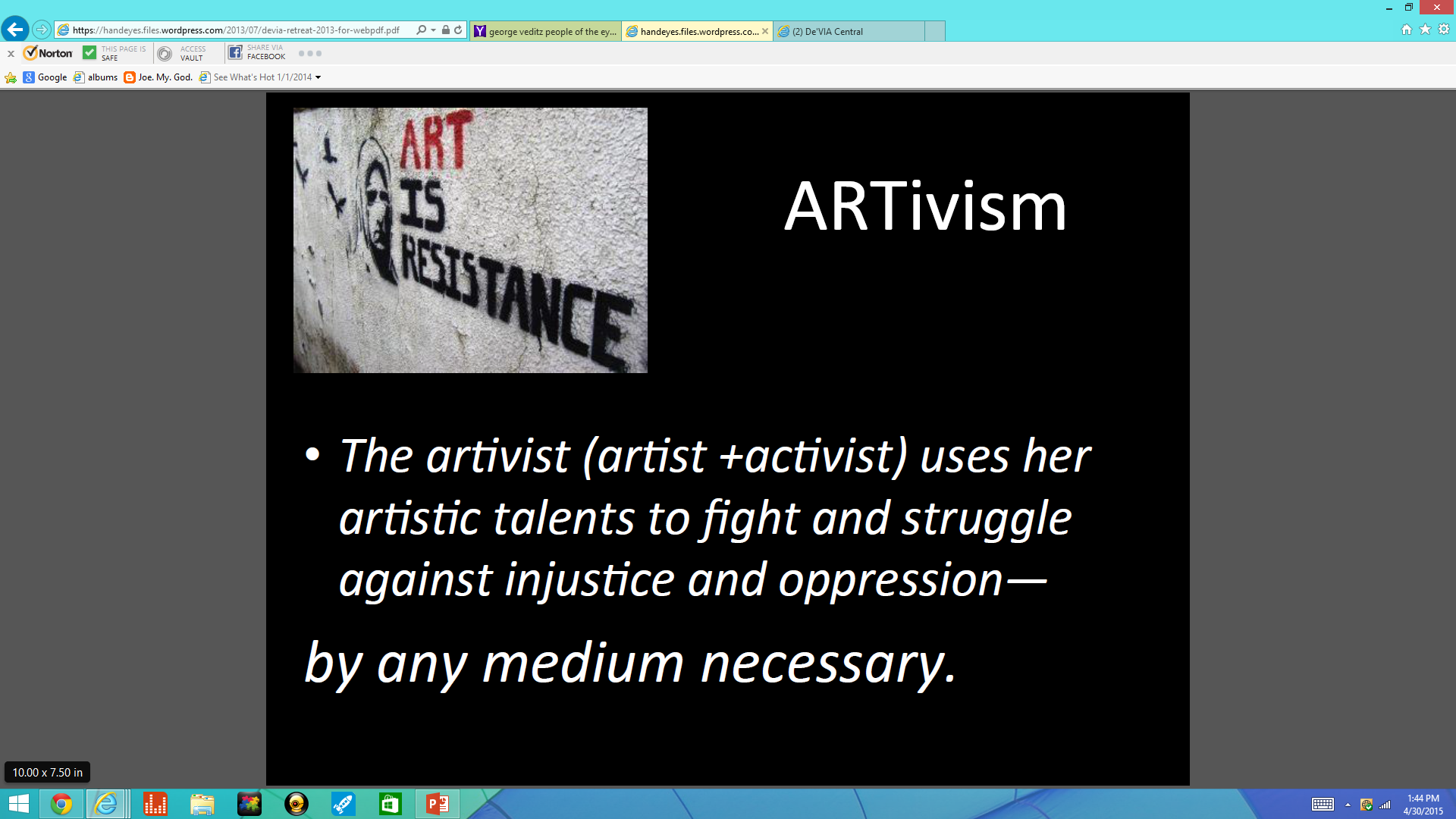 Second Wave of De’VIA 2010-present


-ARTivism (Activist + Artist)
-Visual art about our truths
-Media exploring Deaf history, ASL and Deaf life
-ASL literature
-Social Media
Artivism 2010-15
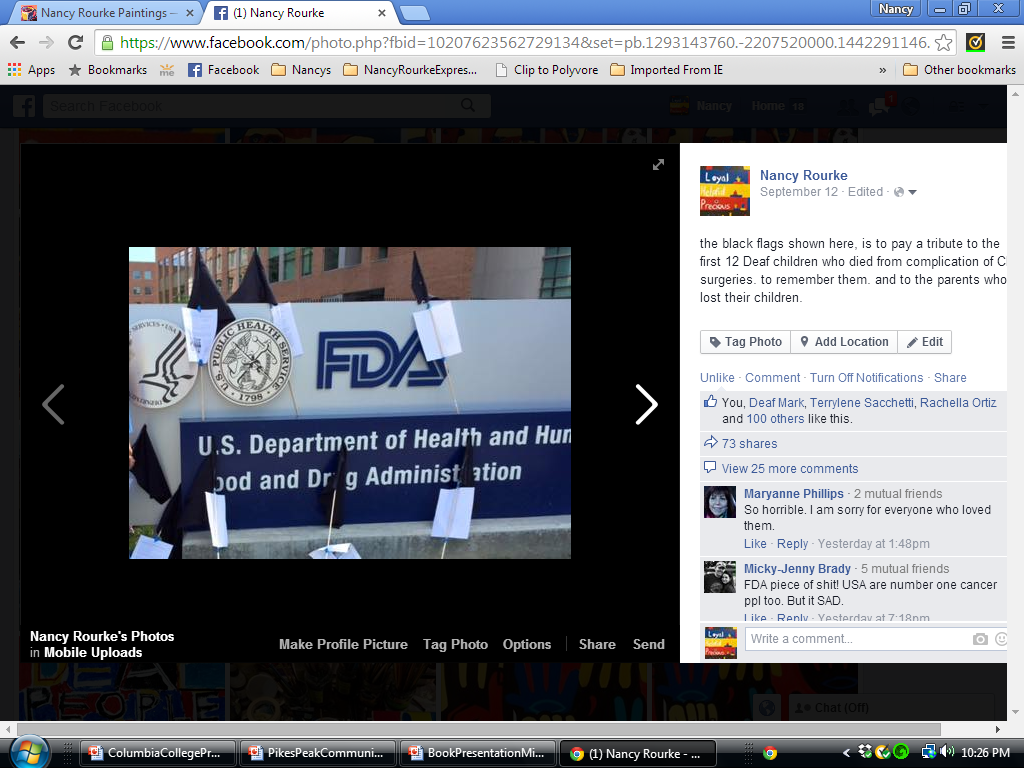 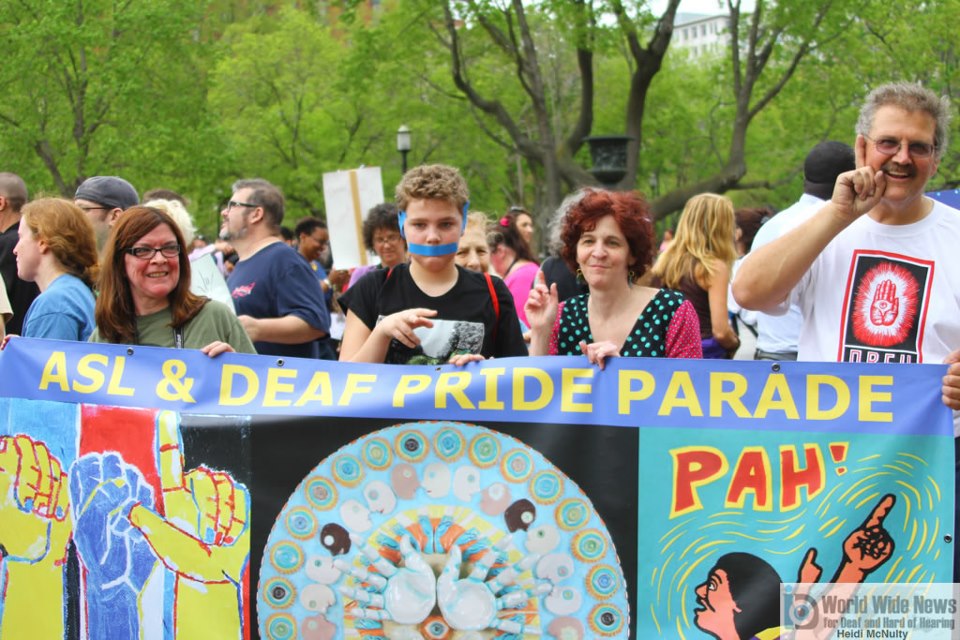 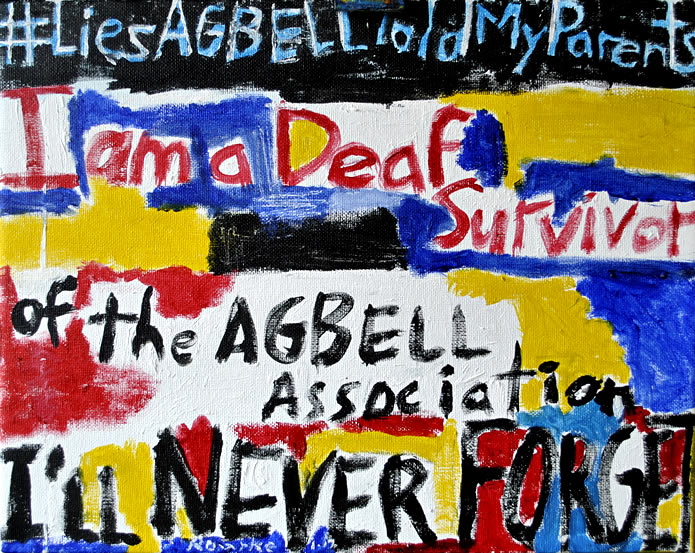 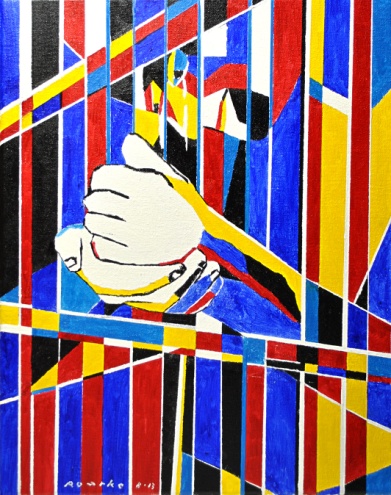 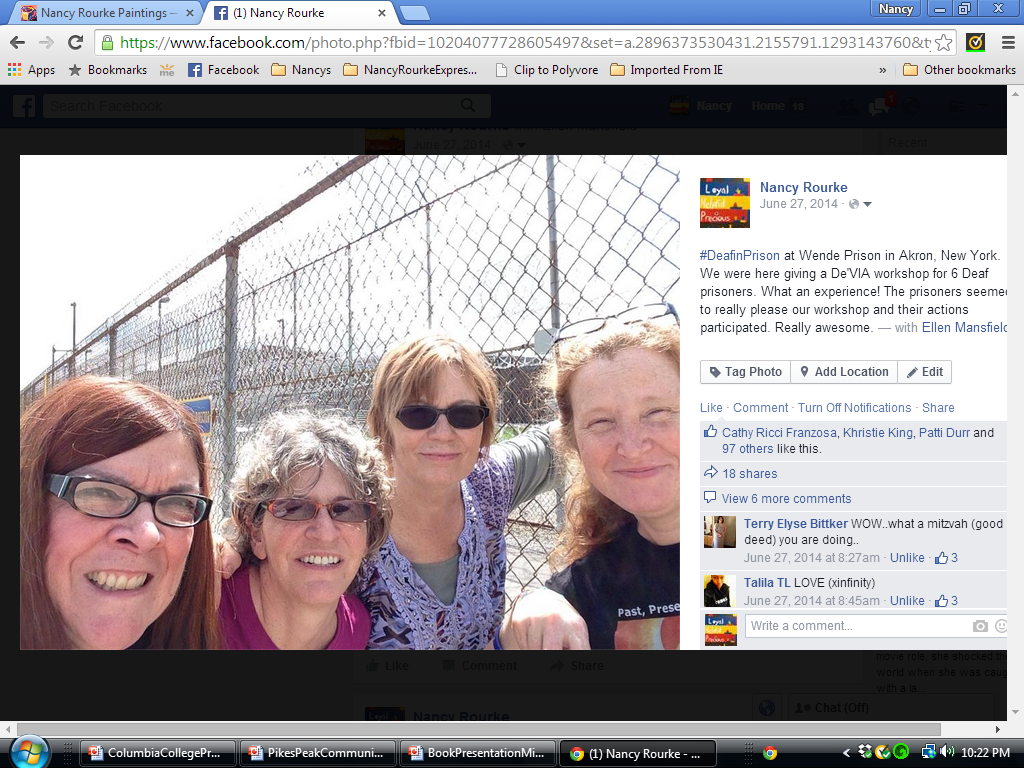 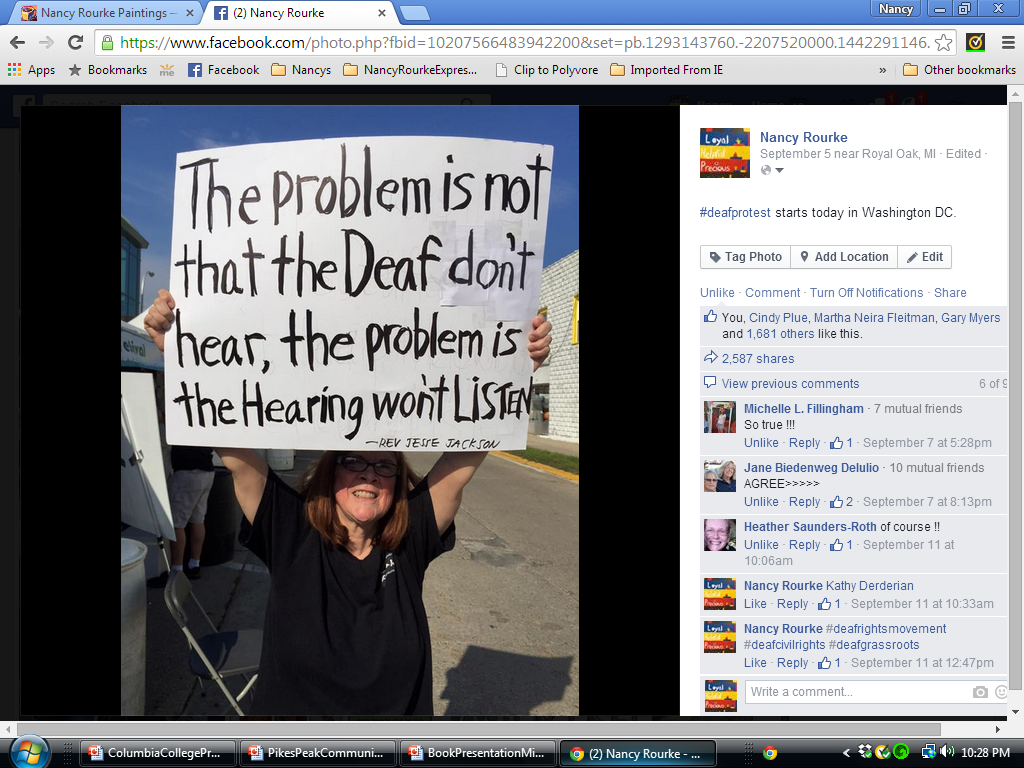 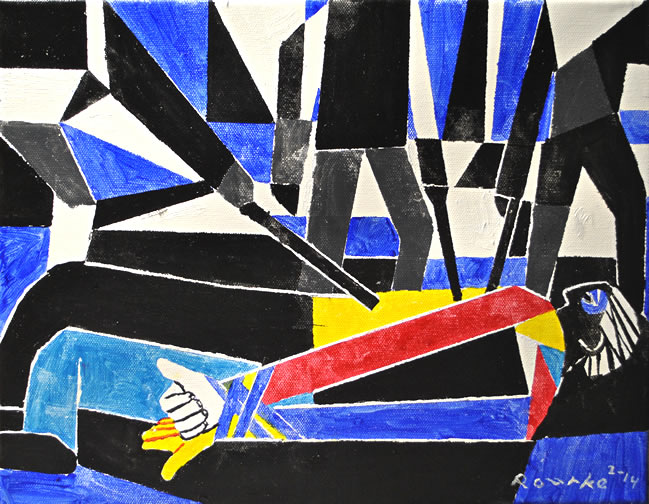 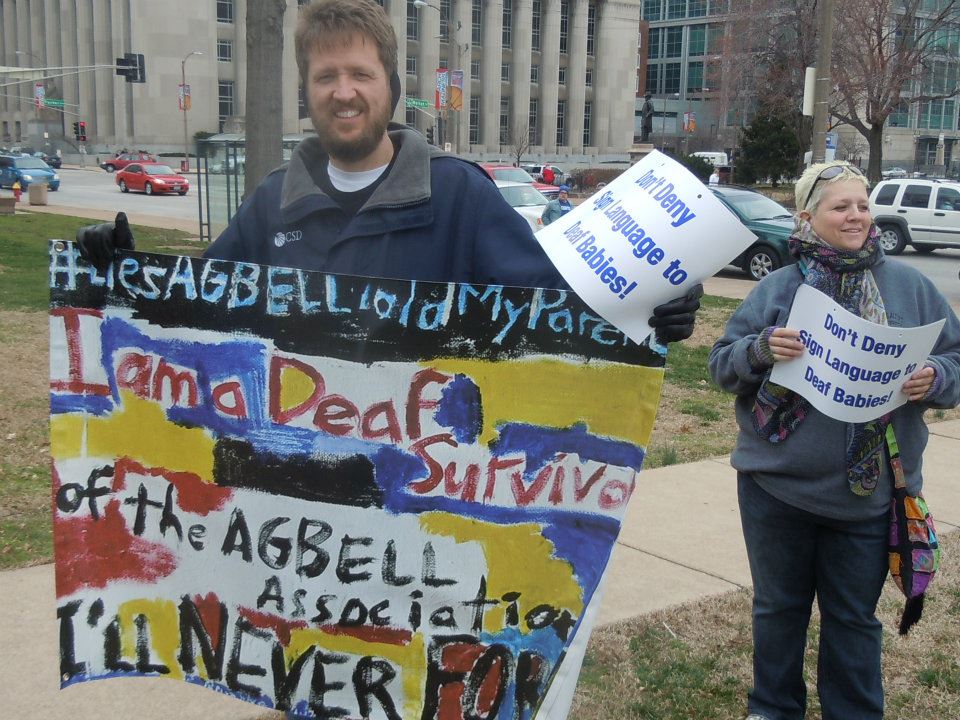 2015

Second Wave of Milan
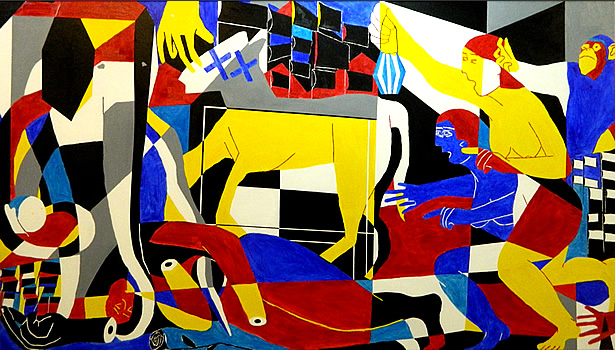 Contact Information
Facebook Nancy Rourke Expressionist Paintings
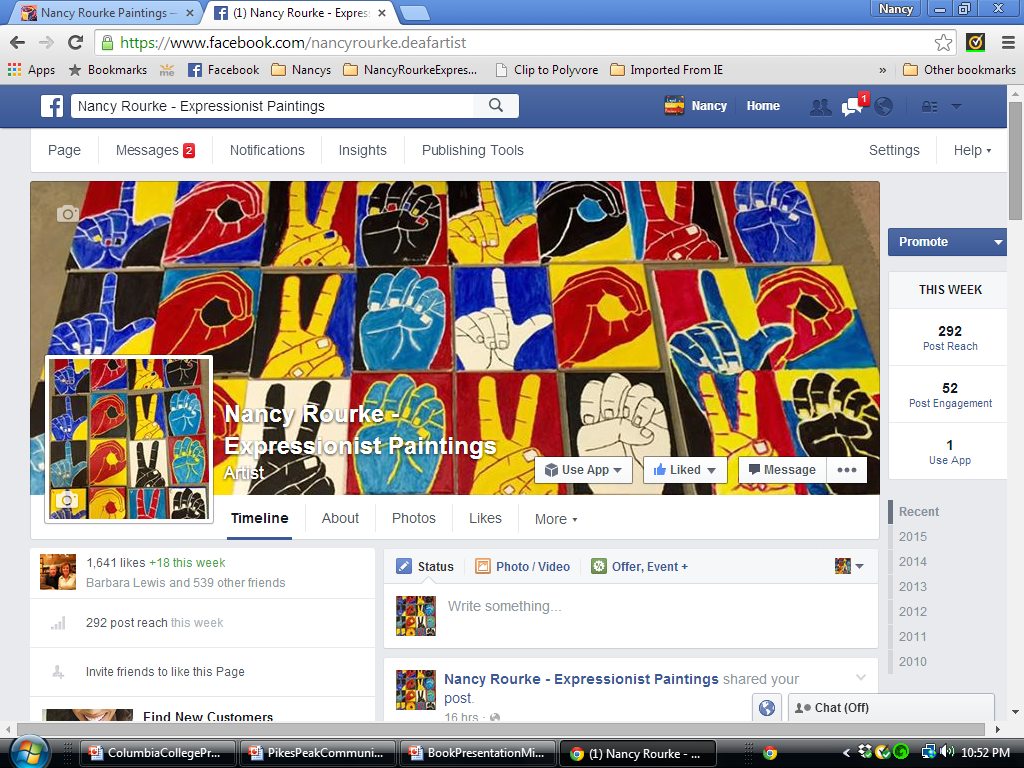 Twitter @nancyrourke
Website www.nancyrourke.com
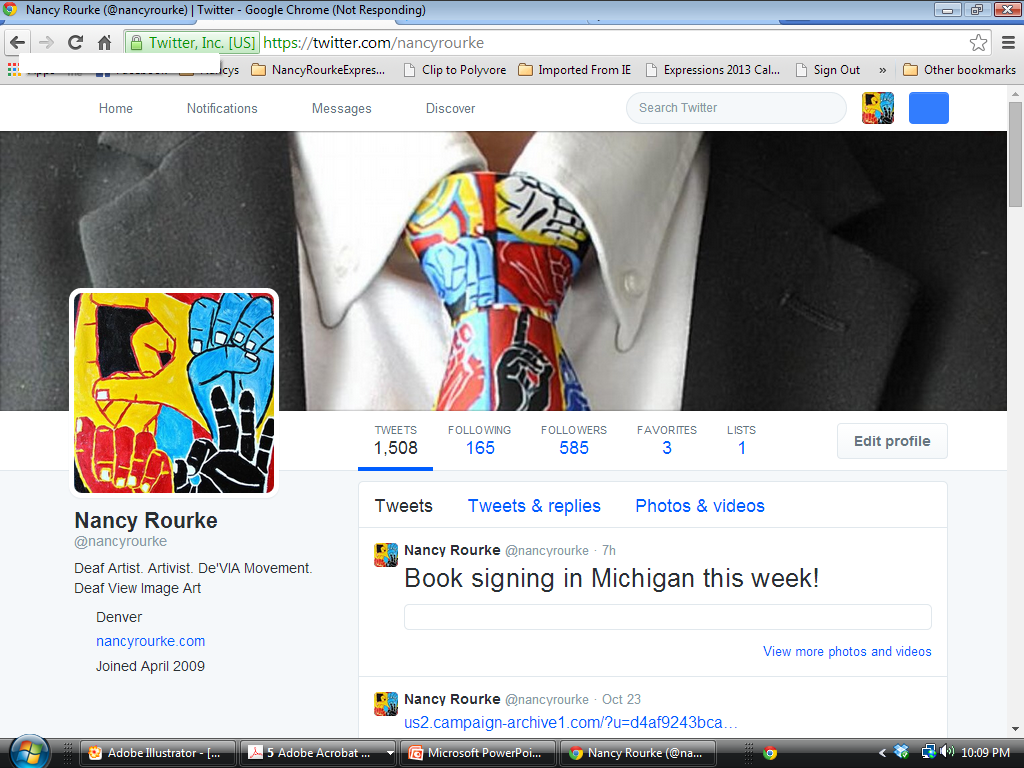 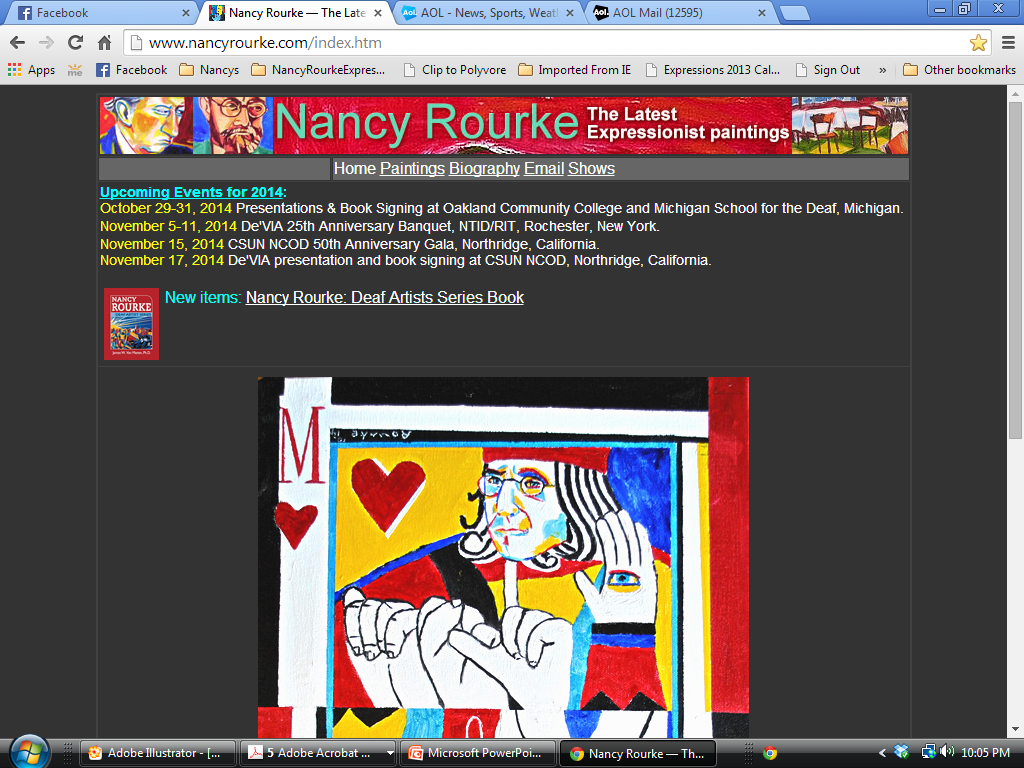 Thank you